CHÀO MỪNG QUÝ THẦY CÔ VÀ CÁC EM HỌC SINHĐẾN VỚI TIẾT HỌC HÔM NAY
TIẾT 14. BÀI 4: 
VẬN DỤNG HẰNG ĐẲNG THỨC VÀO PHÂN TÍCH ĐA THỨC THÀNH NHÂN TỬ
NỘI DUNG BÀI HỌC
Phân tích đa thức thành nhân tử bằng cách vận dụng HĐT thông qua nhóm số hạng và đặt nhân tử chung
Luyện tập
Vận dụng
Cần làm gì để phân tích đa thức trên thành nhân tử?
Có thể vận dụng trực tiếp hằng đẳng thức để phân tích đa thức thành nhân tử được không?
I. Phân tích đa thức thành nhân tử bằng cách vận dụng hằng đẳng thức thông qua nhóm số hạng và đặt nhân tử chung
HĐ 3.
a) Nhóm ba số hạng đầu và sử dụng hằng đẳng thức để viết nhóm đó thành tích 
b) Phân tích đa thức trên thành nhân tử
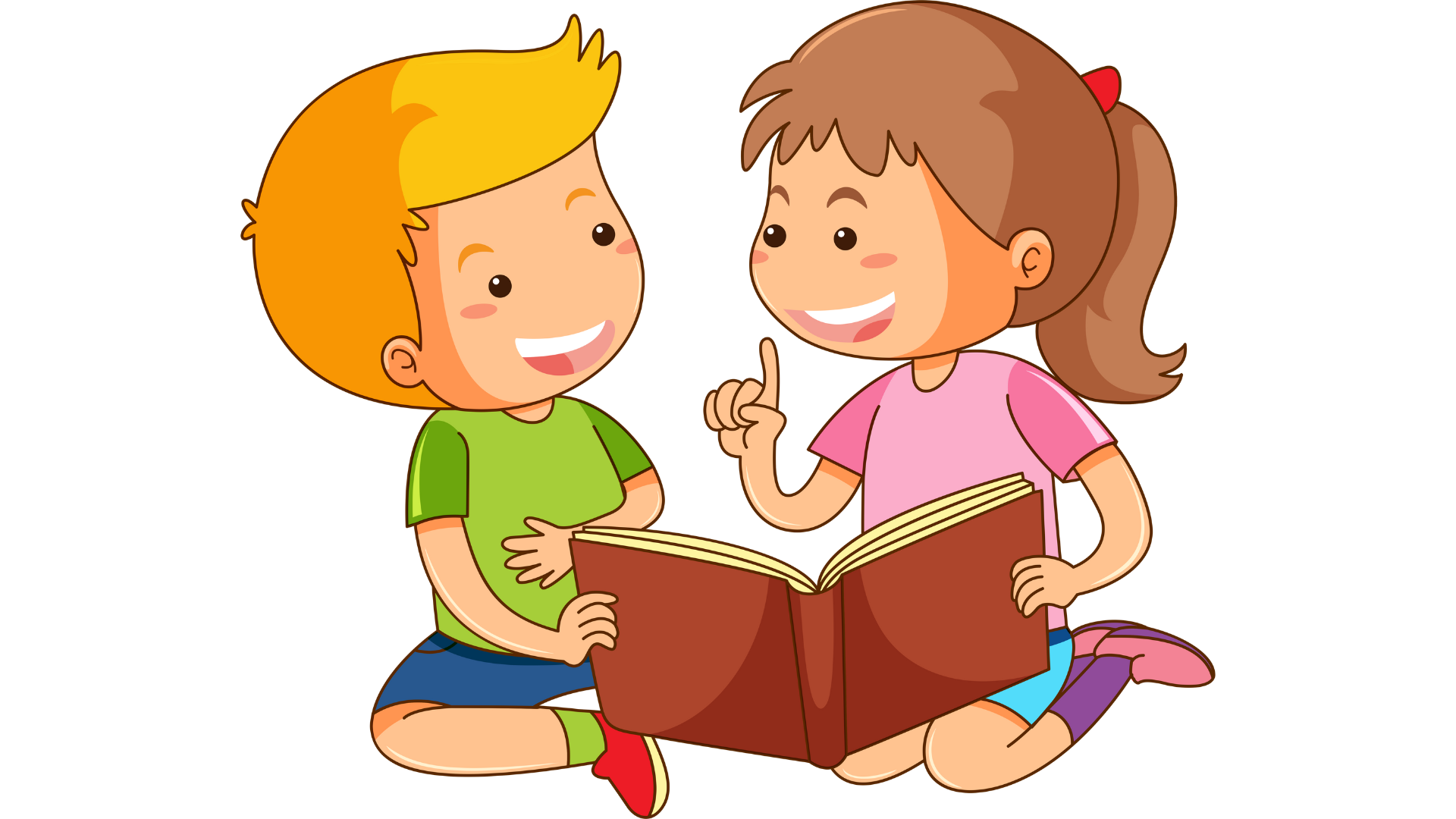 Nhóm ba số hạng đầu, hai số hạng cuối thành nhóm
Dùng hằng đẳng thức để viết nhóm thứ nhất thành tích
Đặt nhân tử chung ở hai nhóm ra ngoài để viết thành tích
NHẬN XÉT :
Cách làm như trên được gọi là phân tích đa thức thành nhân tử bằng cách vận dụng hằng đẳng thức thông qua nhóm số hạng và đặt nhân tử chung.
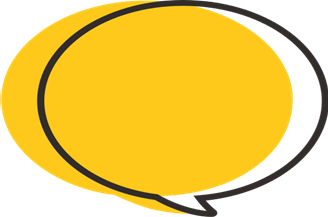 Giải
Ví dụ 3
Phân tích mỗi đa thức sau thành nhân tử:
Nhóm hai số hạng đầu, hai số hạng cuối thành nhóm
Dùng hằng đẳng thức để viết nhóm thứ nhất thành tích
Đặt nhân tử chung ở hai nhóm ra ngoài để viết thành tích
Ví dụ 3
Phân tích mỗi đa thức sau thành nhân tử:
Đặt nhân tử chung
Nhóm ba số hạng đầu trong ngọặc thành nhóm
Dùng hằng đẳng thức để viết nhóm thứ nhất thành tích
Dùng hằng đẳng thức để phân tích đa thức thành nhân tử
Luyện tập 2
Phân tích mỗi đa thức sau thành nhân tử
NHÓM 1, 2, 3
NHÓM 4, 5, 6
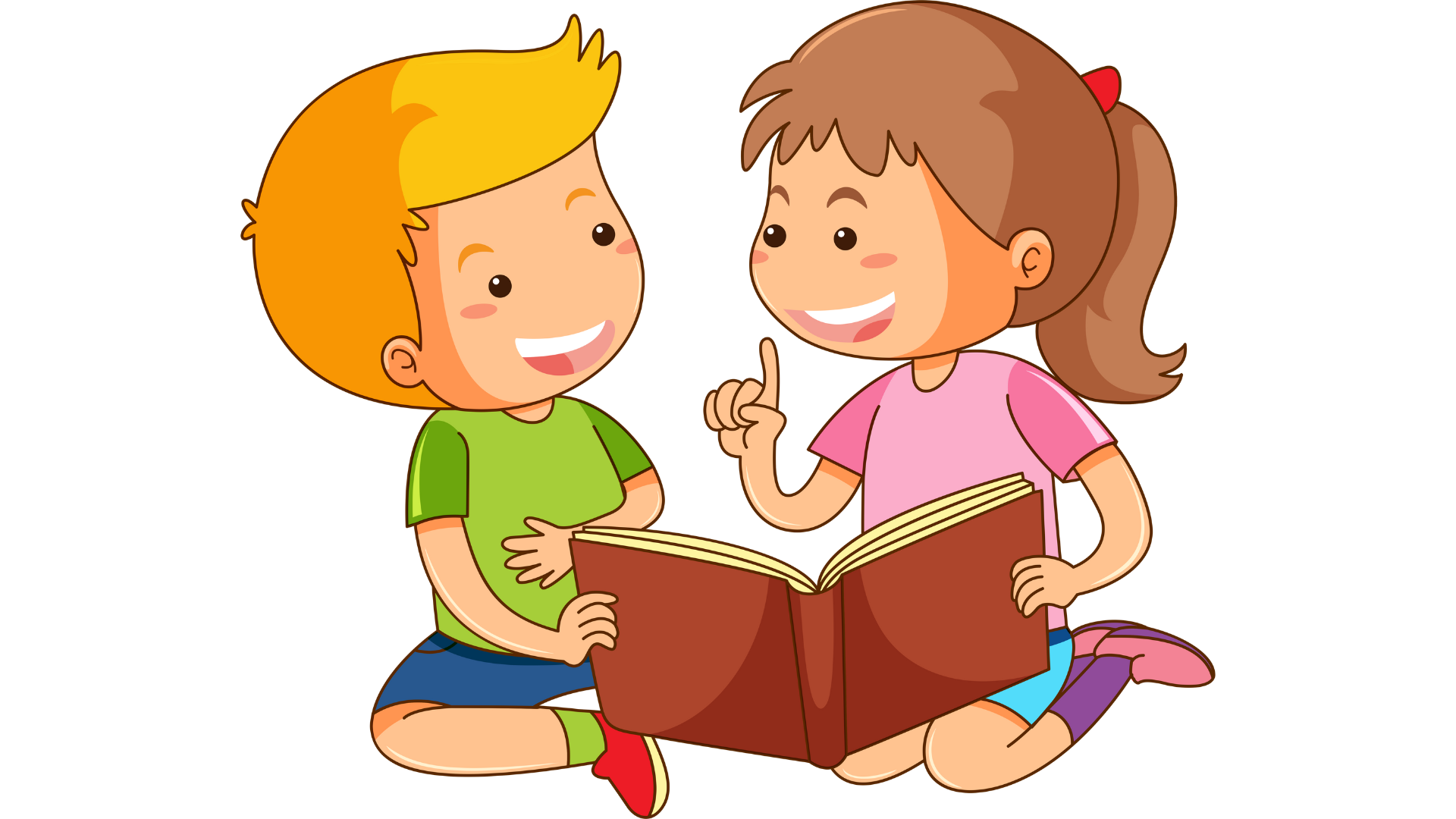 Luyện tập 2
Phân tích mỗi đa thức sau thành nhân tử
Nhóm hai số hạng đầu, hai số hạng cuối thành nhóm
Đặt nhân tử chung ở từng nhóm
Dùng hằng đẳng thức để viết nhóm thứ nhất thành tích
Đặt nhân tử chung ở hai nhóm ra ngoài để viết thành tích
Luyện tập 2
Phân tích mỗi đa thức sau thành nhân tử
Đặt nhân tử chung
Nhóm ba số hạng đầu trong ngoặc
Dùng hằng đẳng thức để viết nhóm thứ nhất thành tích
Dùng hằng đẳng thức để phân tích đa thức thành nhân tử
Ghi nhớ
Phân tích đa thức thành nhân tử
Nêu các phương pháp phân tích đa thức thành nhân tử
Nêu khái niệm phân tích đa thức thành nhân tử
Khái niệm
Phương pháp
Biến đổi đa thức đó thành tích các đa thức
Nhóm số hạng
Đặt nhân tử chung
Vận dụng HĐT
LUYỆN TẬP
Bài tập 2: SGK – tr.27
Phân tích các đa thức sau thành nhân tử
VẬN DỤNG
Từ một miếng bìa có dạng hình tròn với bán kính R (cm), bạn Hạnh khoét một hình tròn ở giữa có bán kính r (cm) (0 < r < R) (Hình 6).
Ví dụ 4
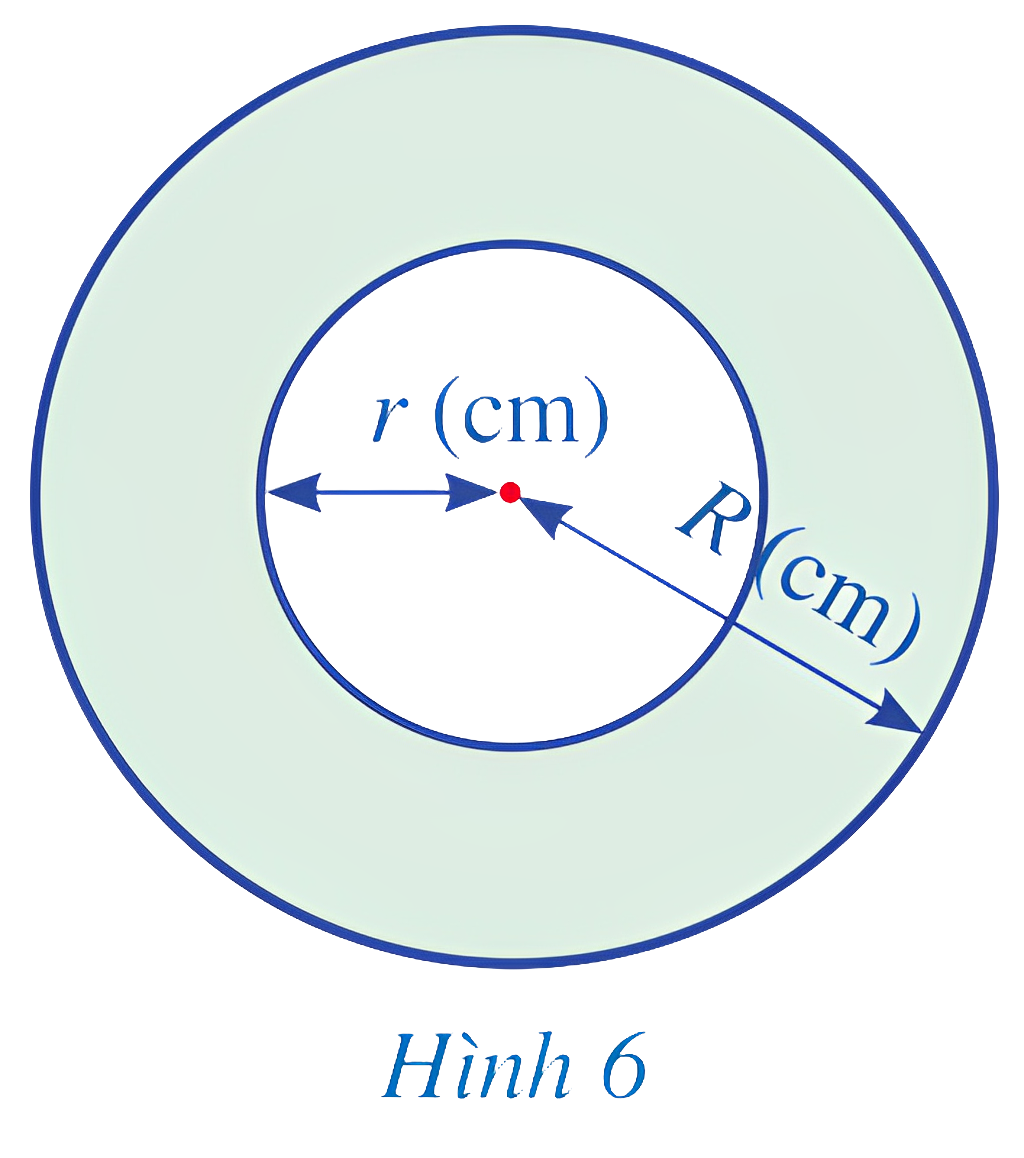 Viết công thức tính diện tích phần còn lại của miếng bìa dưới dạng tích.
Tính diện tích phần còn lại của miếng bìa, biết tổng hai bán kính là 8 cm và hiệu hai bán kính là 2,5 cm
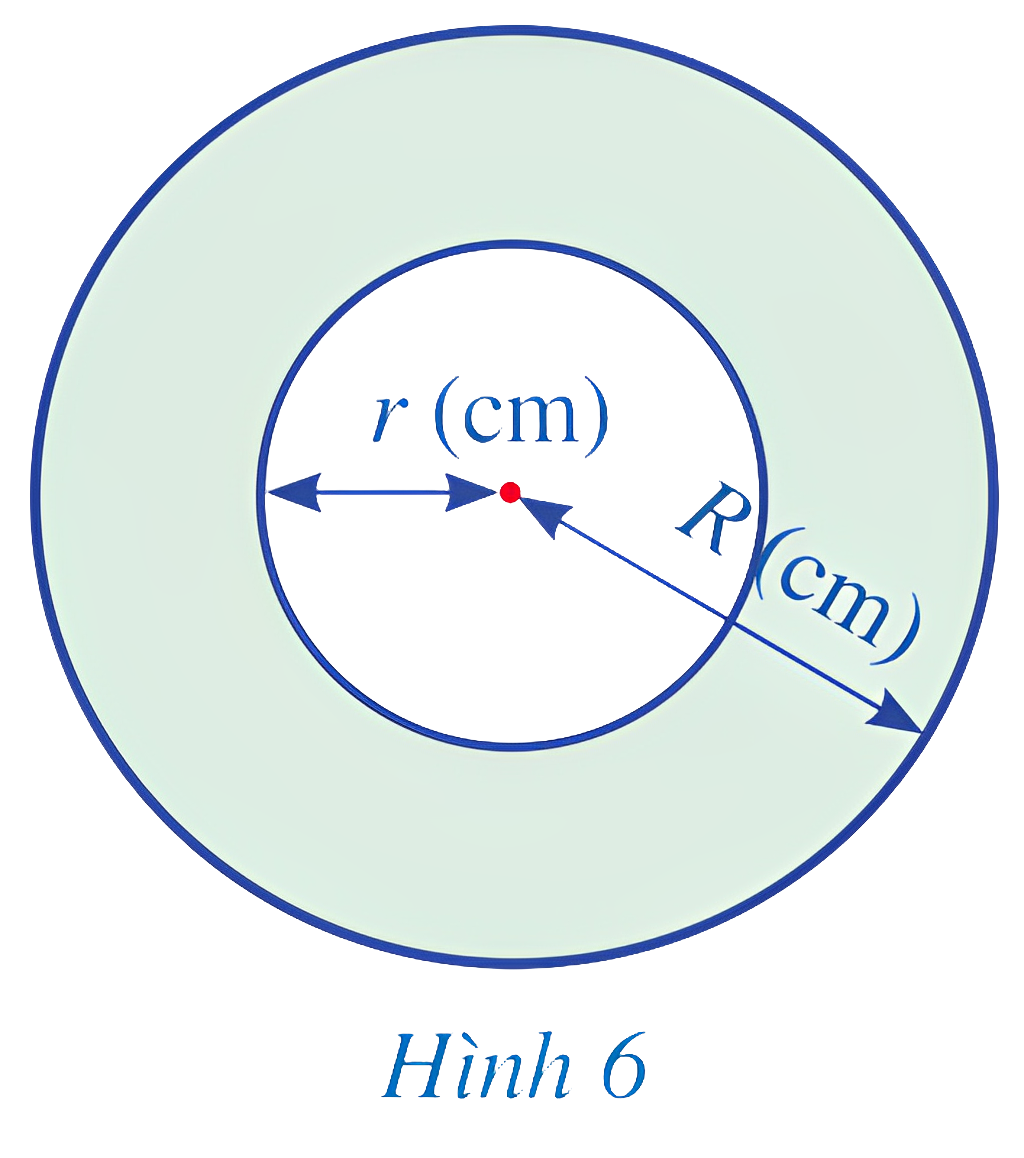 b) Từ câu a, ta thấy diện tích phần còn lại của miếng bìa là:
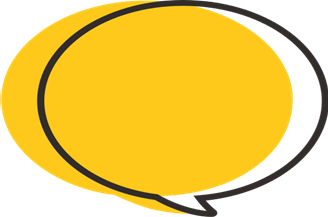 Giải
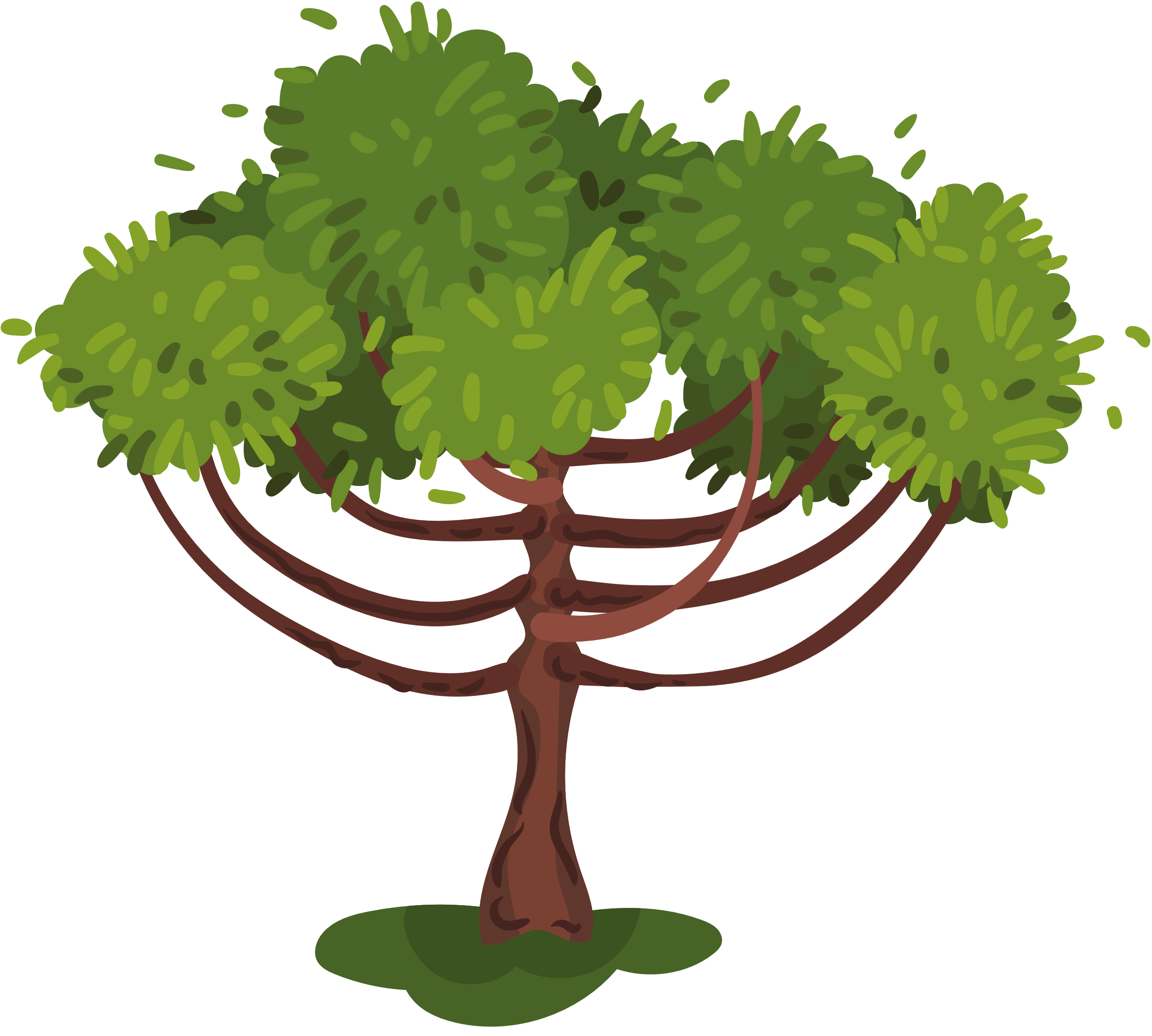 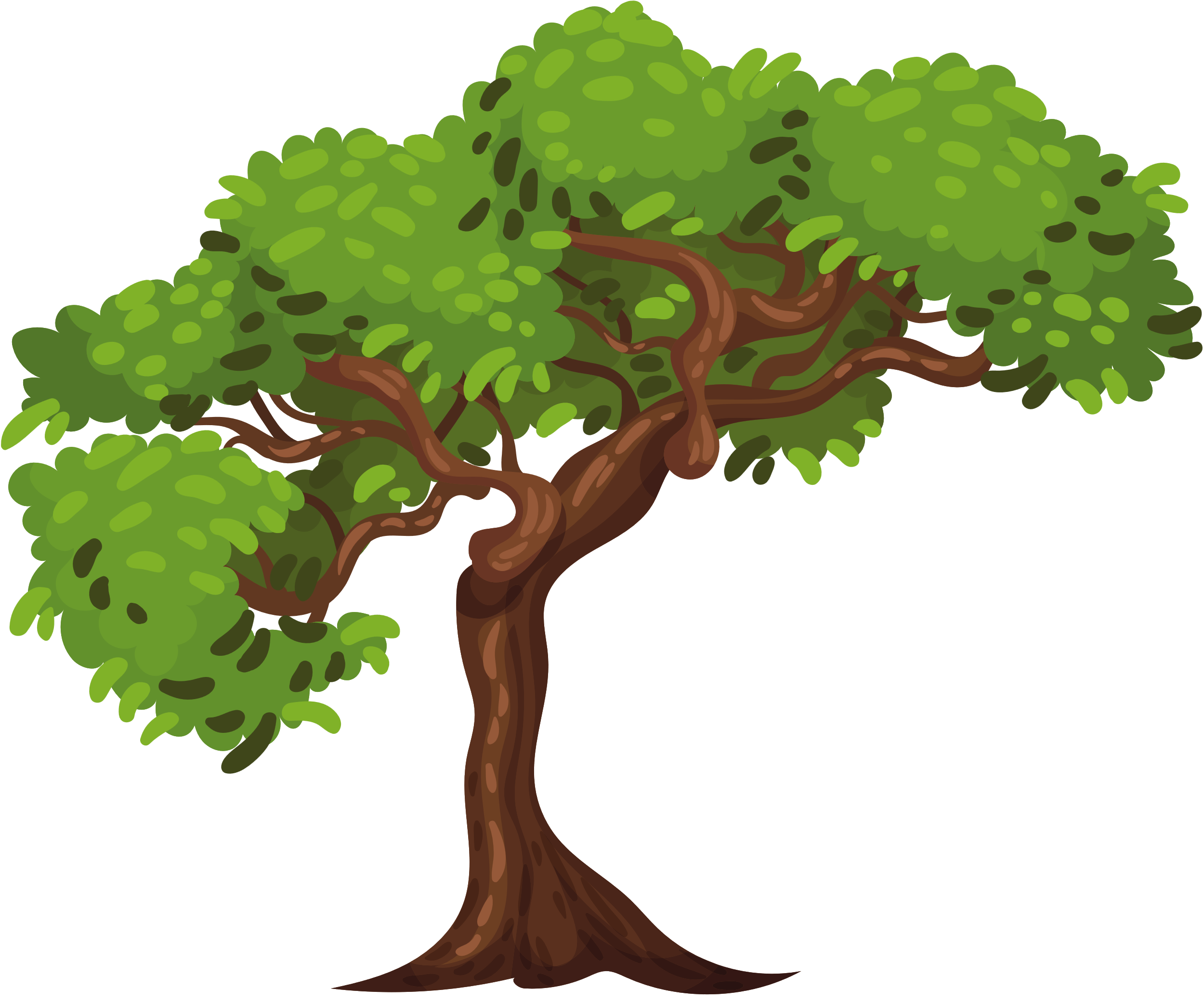 CUỘC ĐUA RỪNG XANH
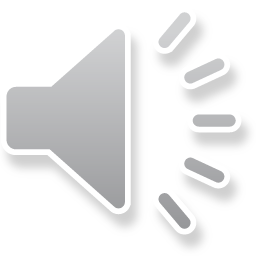 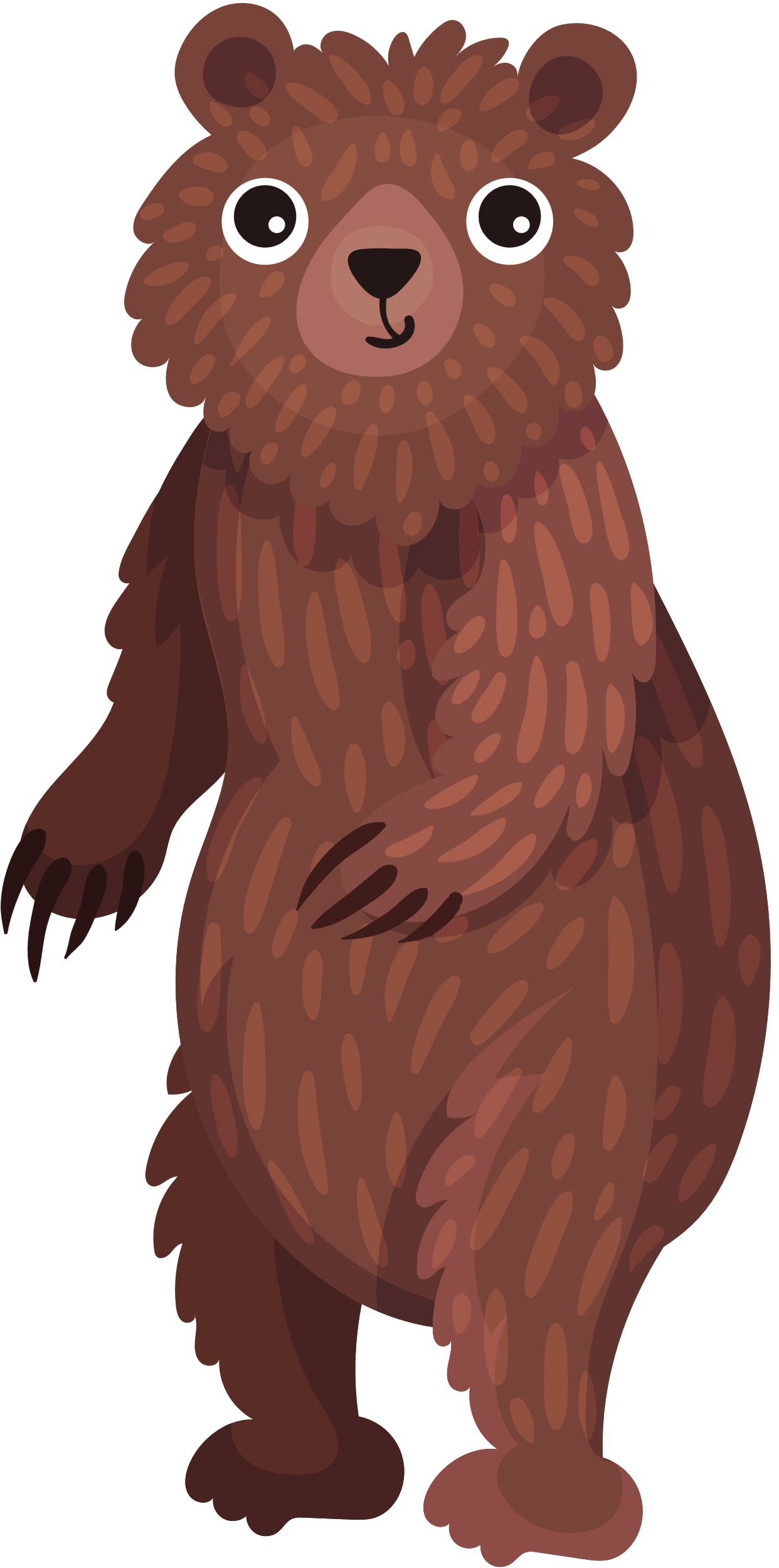 BẮT ĐẦU
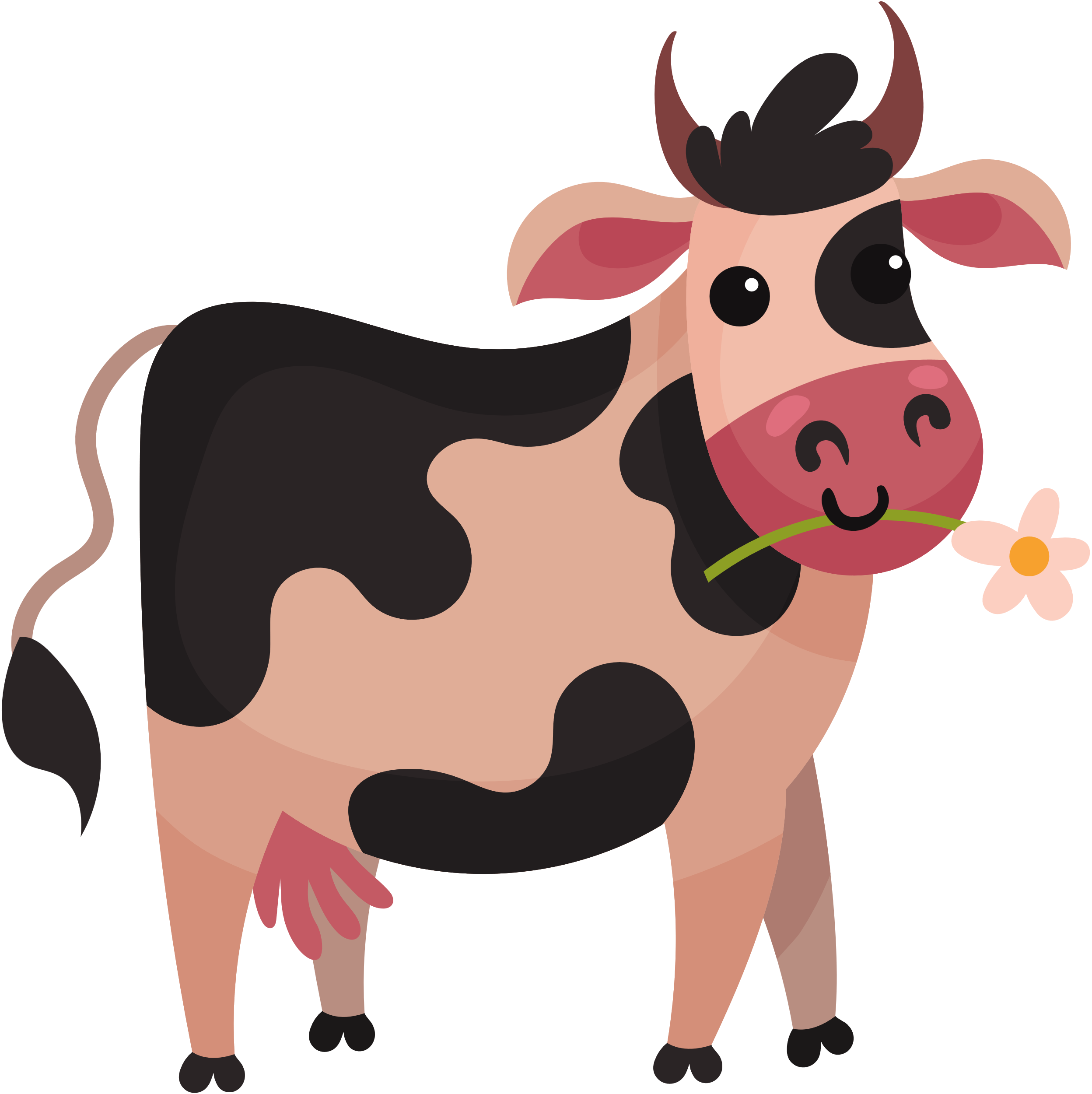 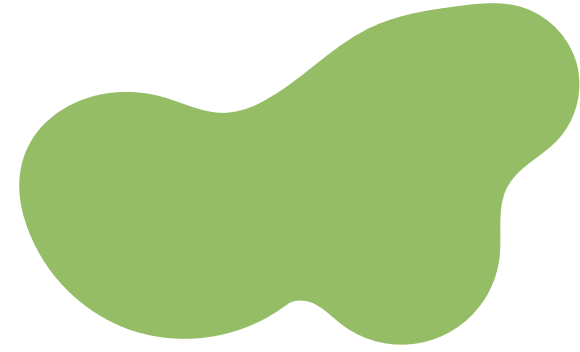 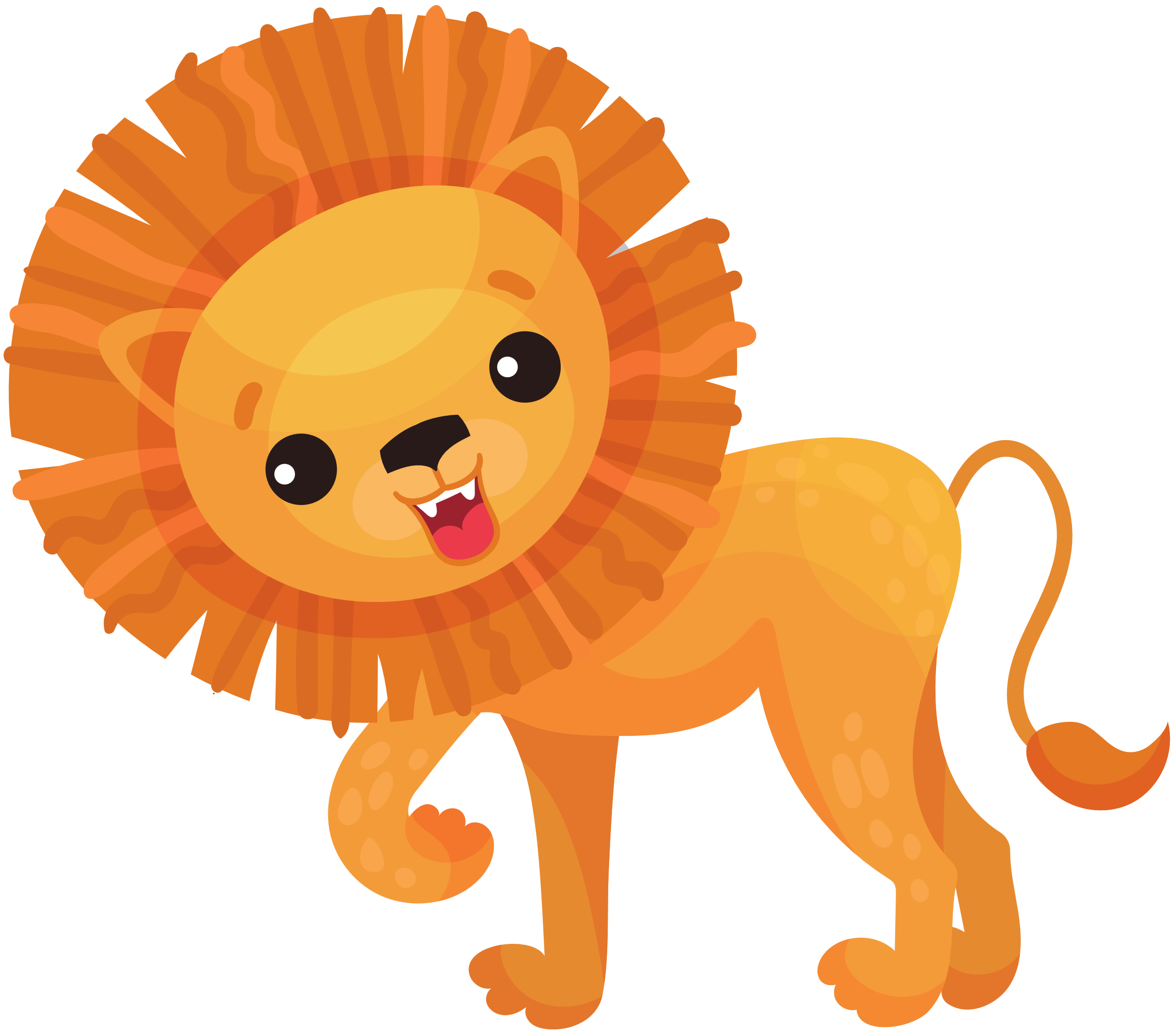 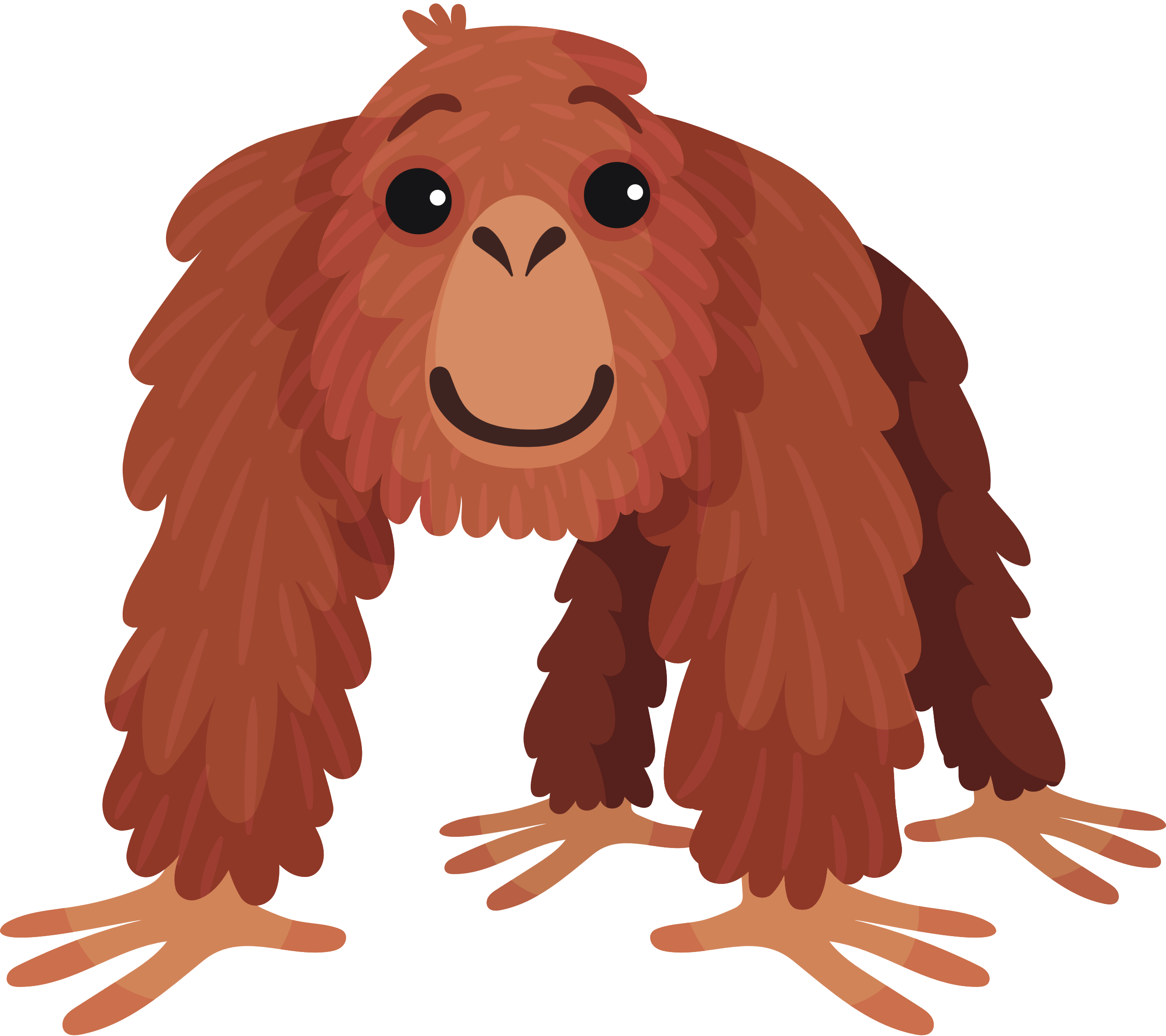 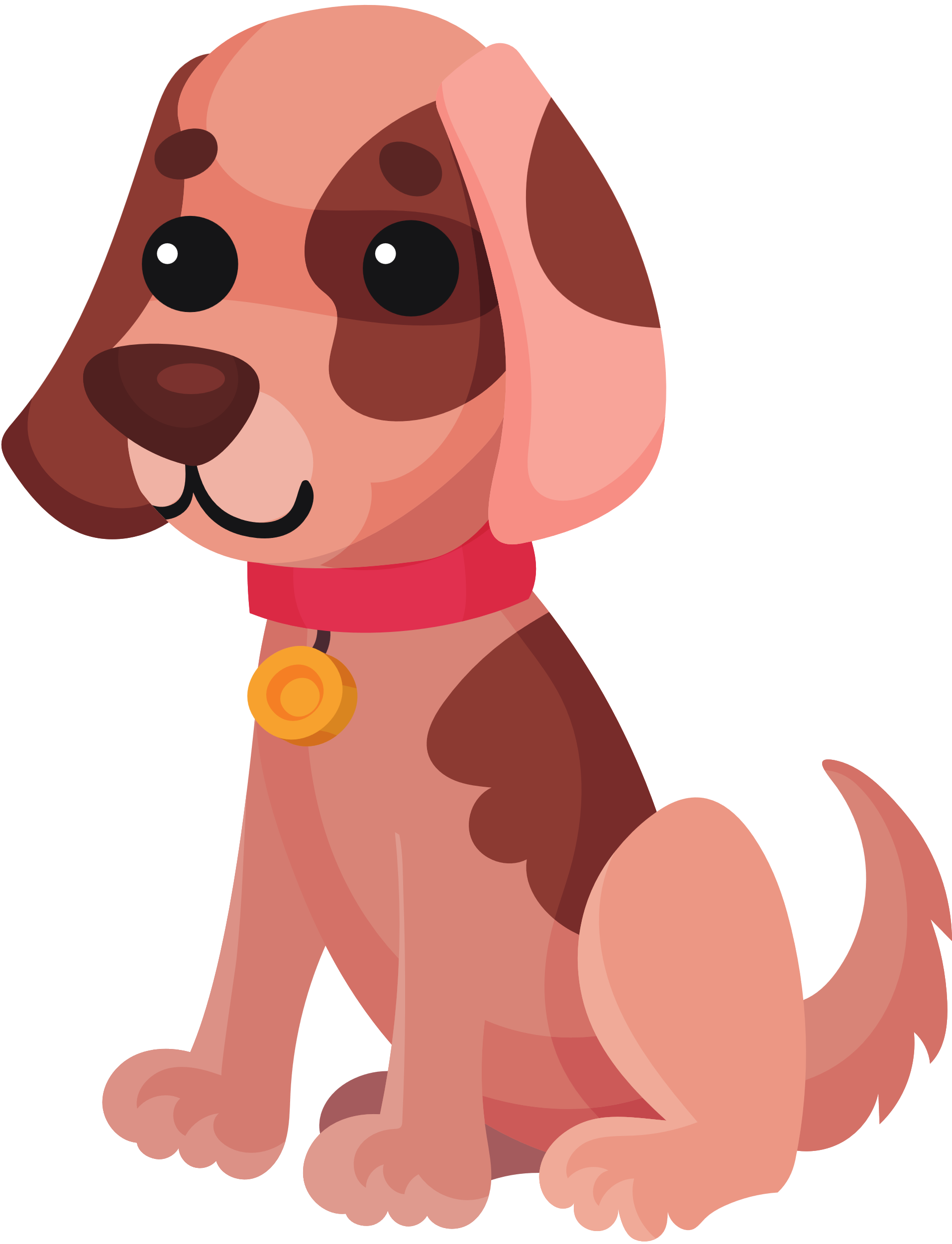 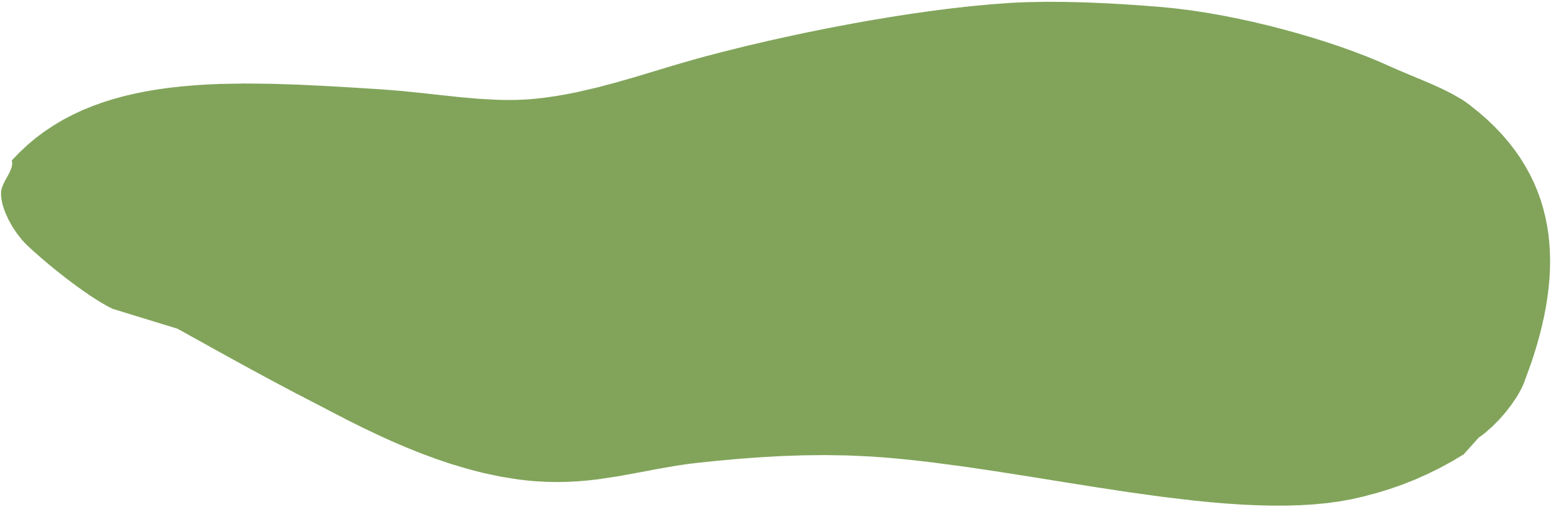 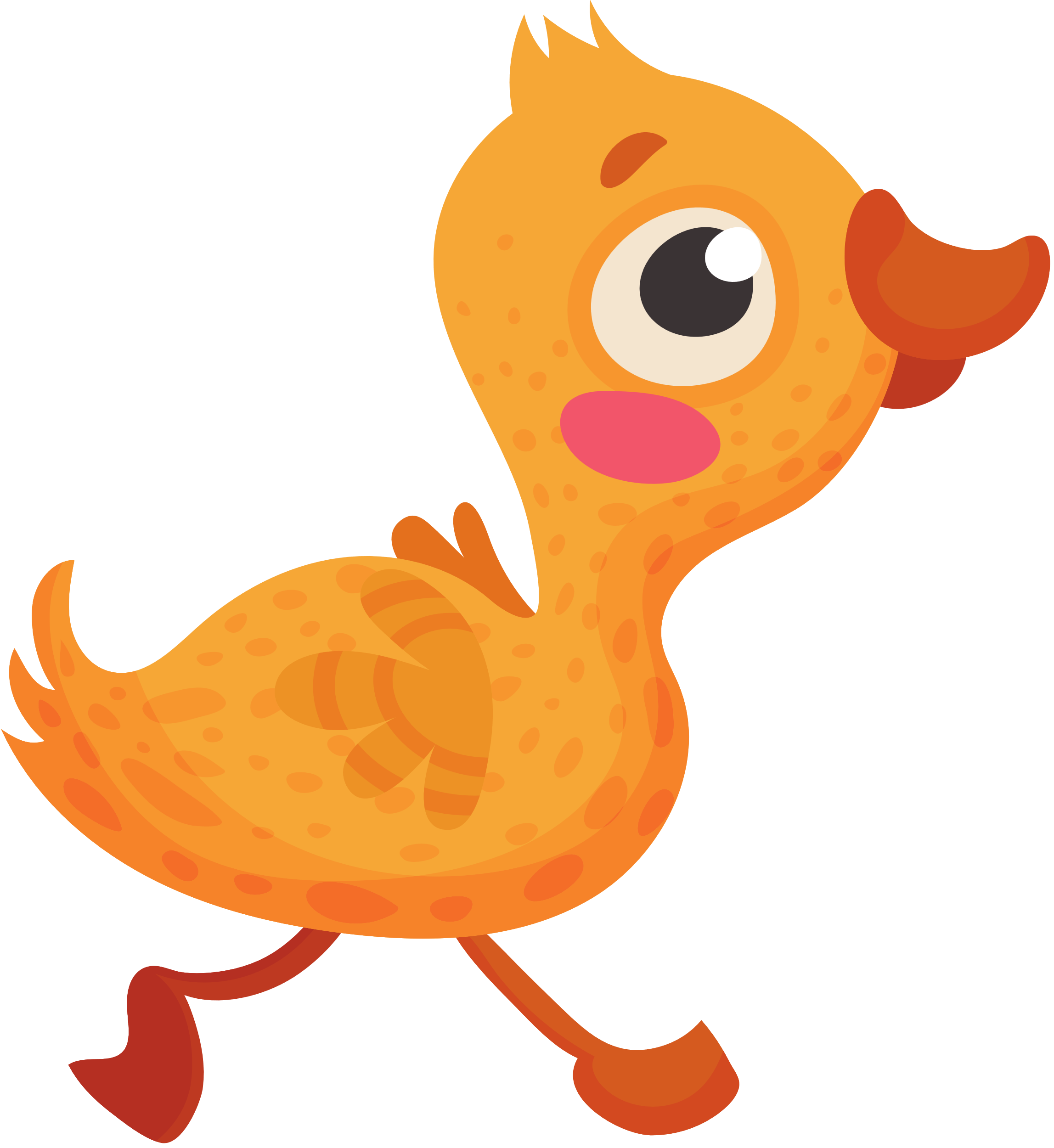 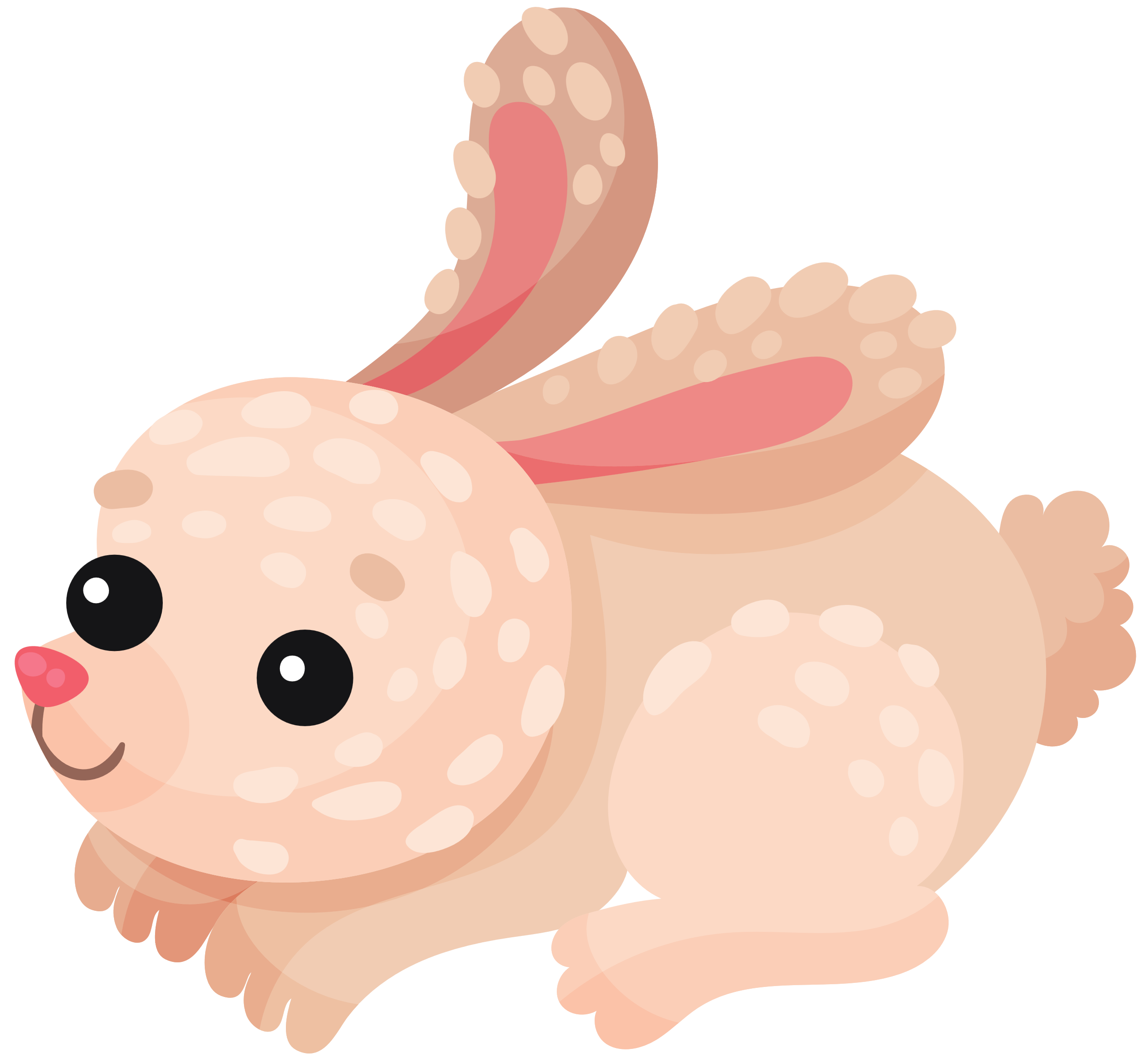 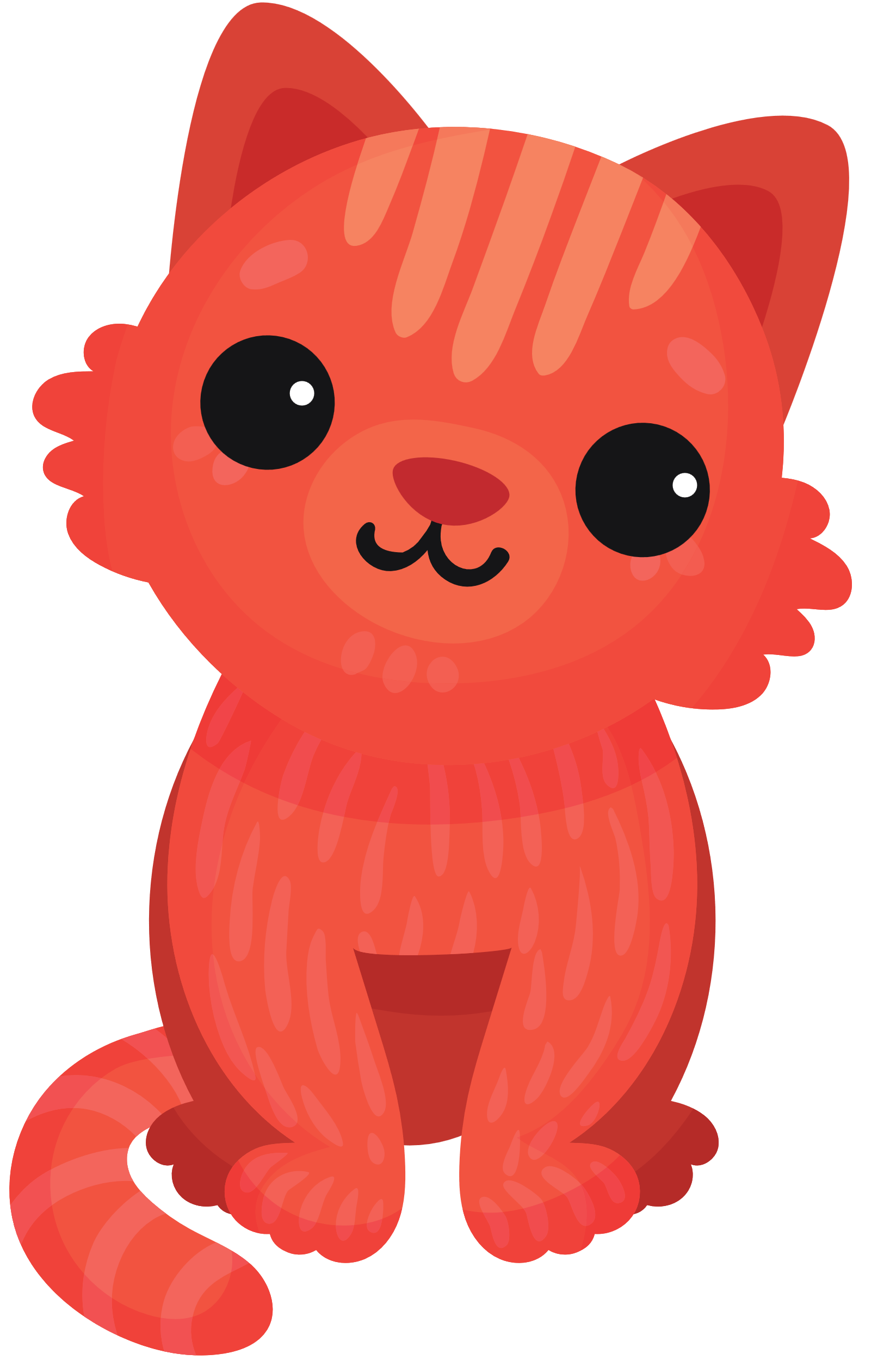 [Speaker Notes: - NHẤN BẮT ĐẦU ĐỂ CHUYỂN SLIDE]
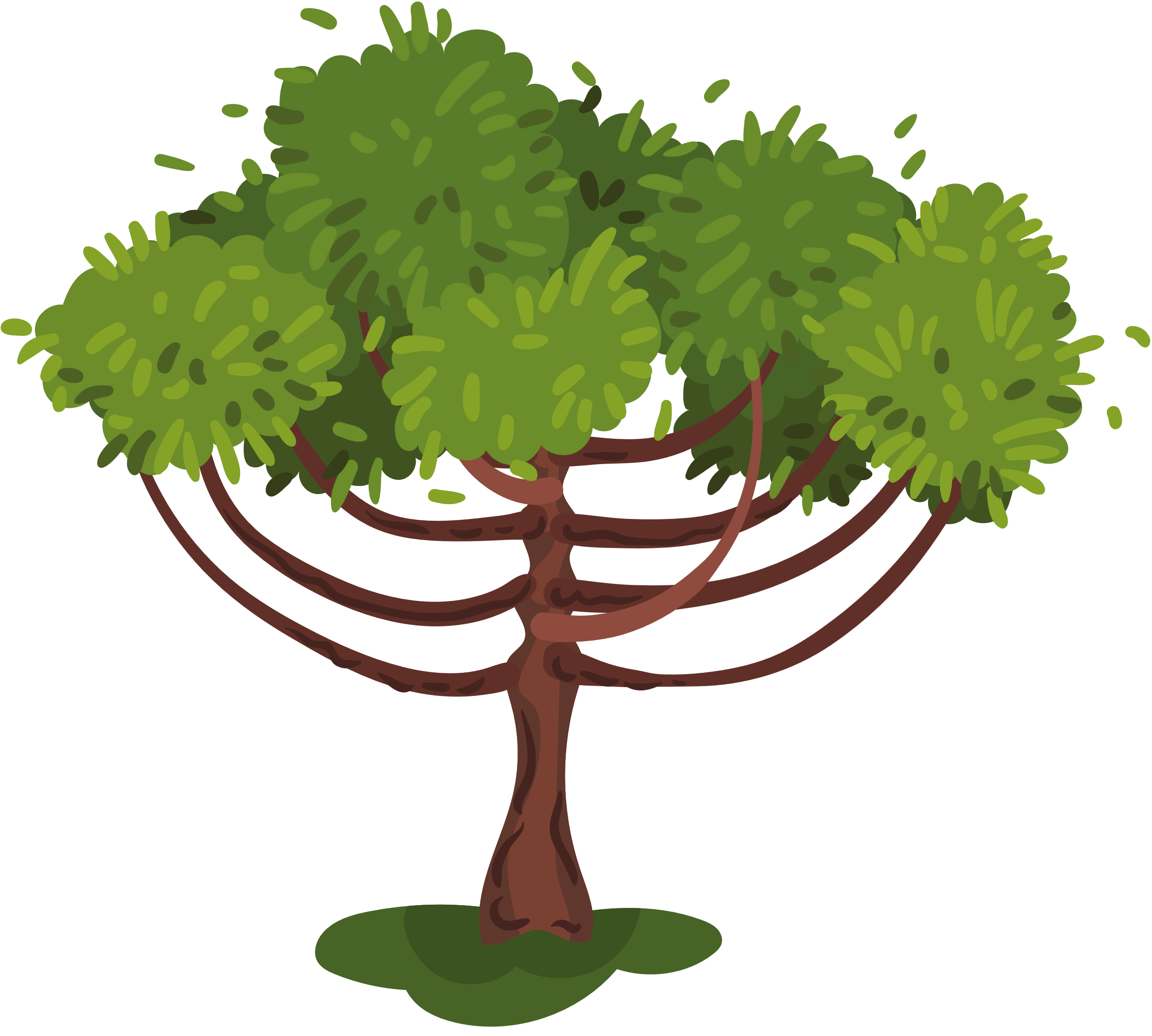 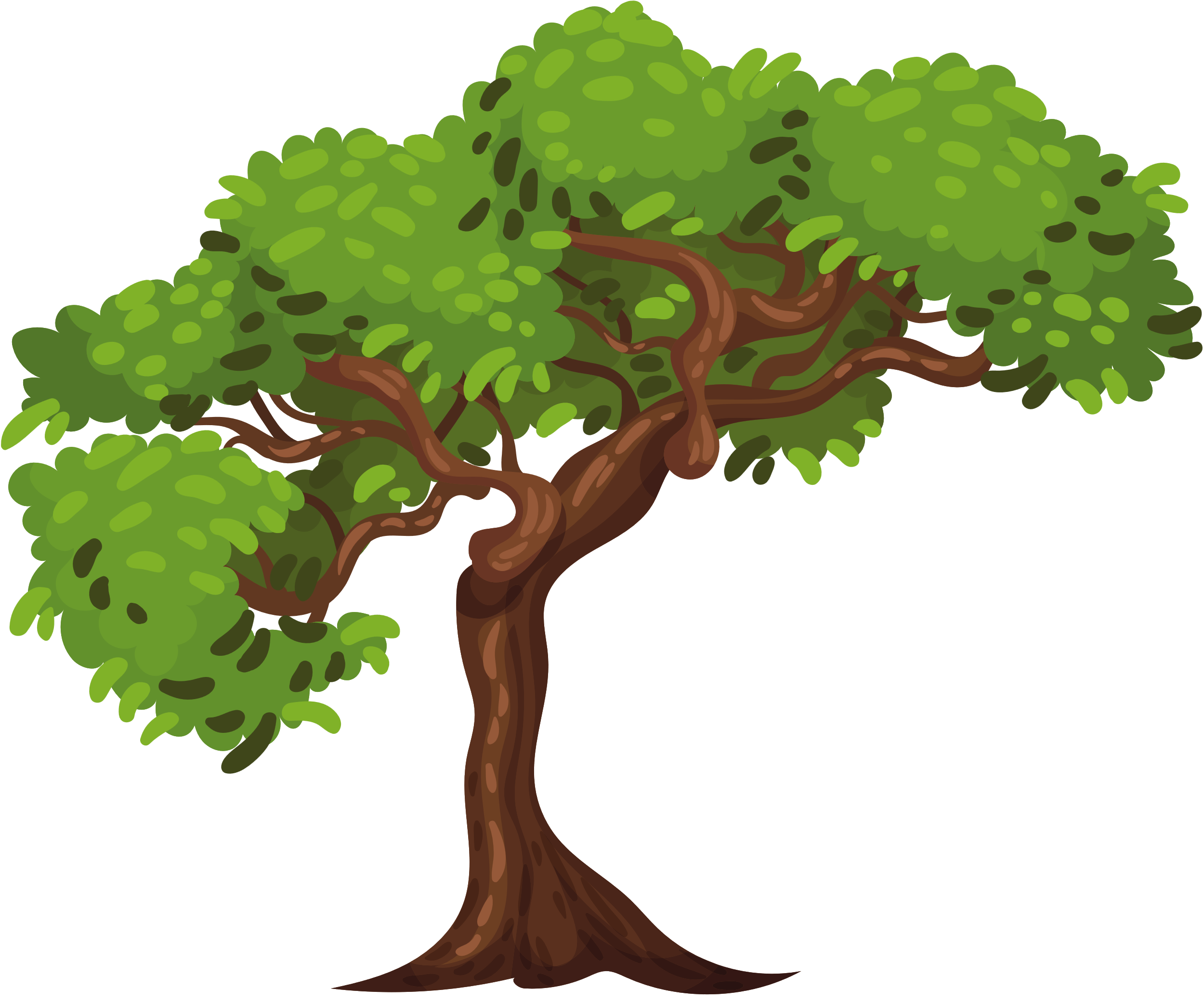 Hôm nay, các muông thú trong rừng xanh tham gia tranh tài để chọn ra người giỏi nhất đứng đầu khu rừng. Em hãy chọn những con vật xuất sắc nhất để vào chung kết cuộc thi bằng cách trả lời các câu hỏi mà mỗi con vật đang cất giữ.
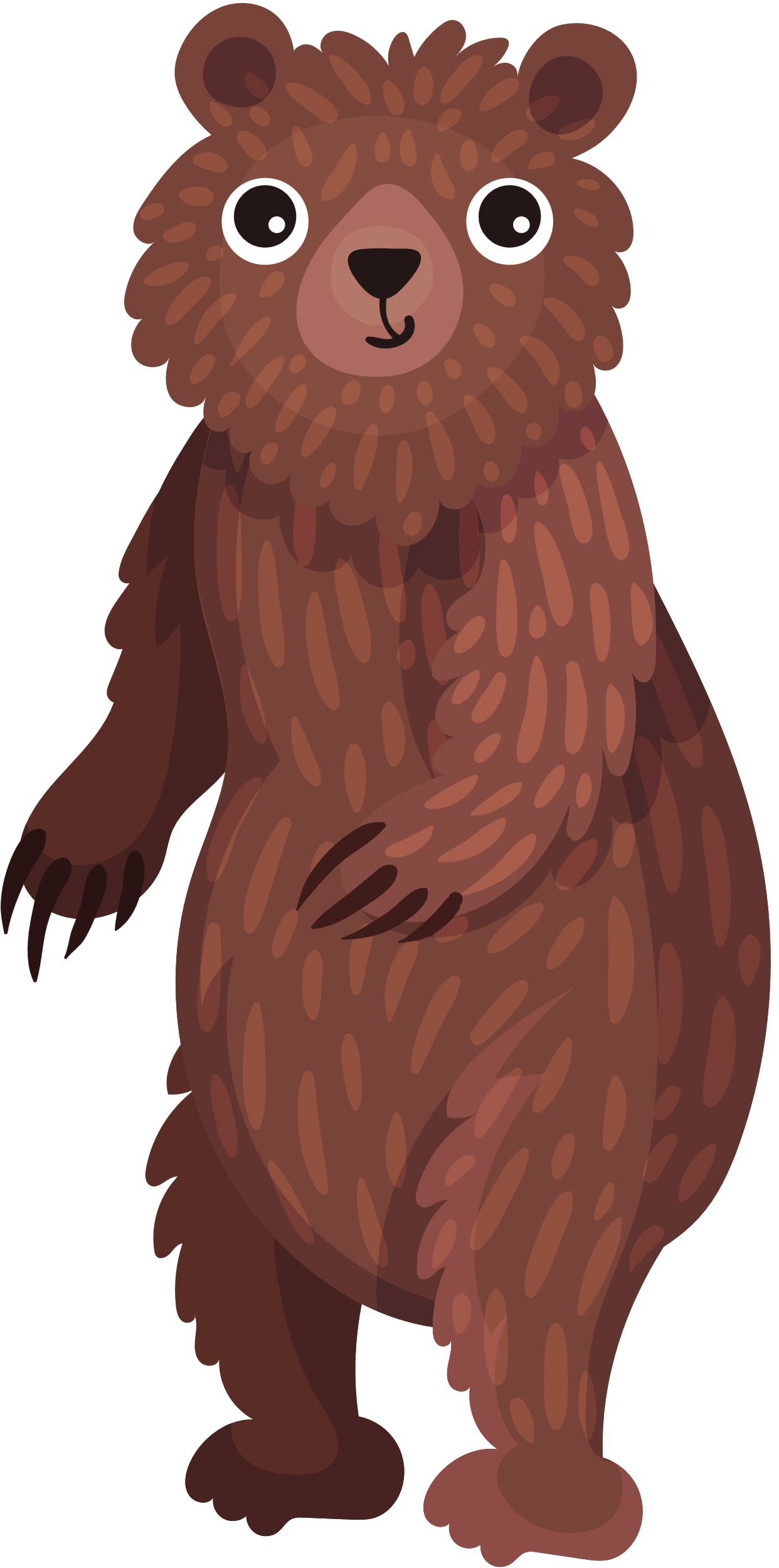 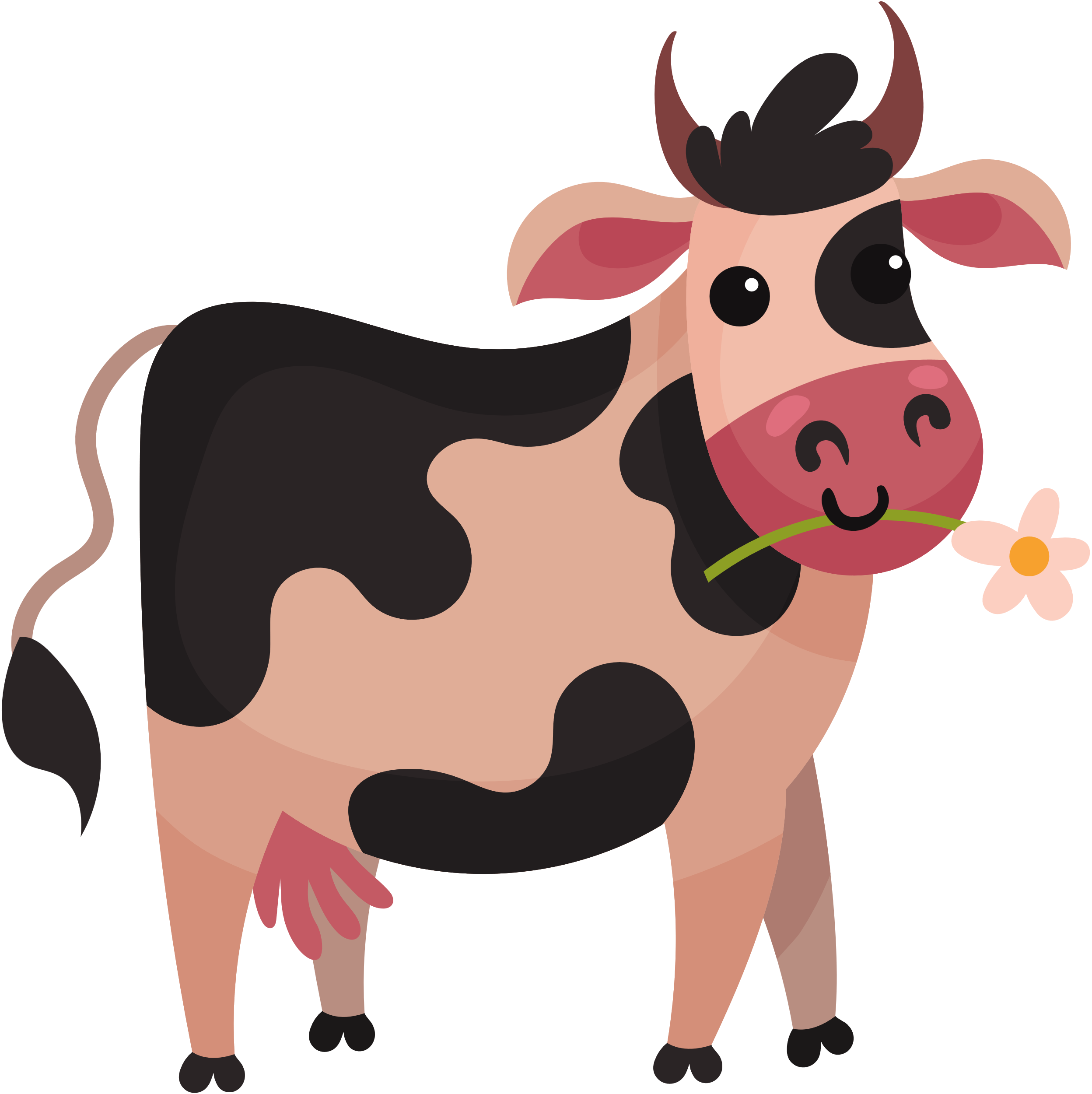 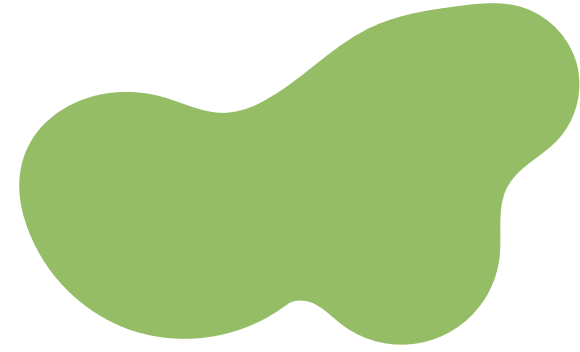 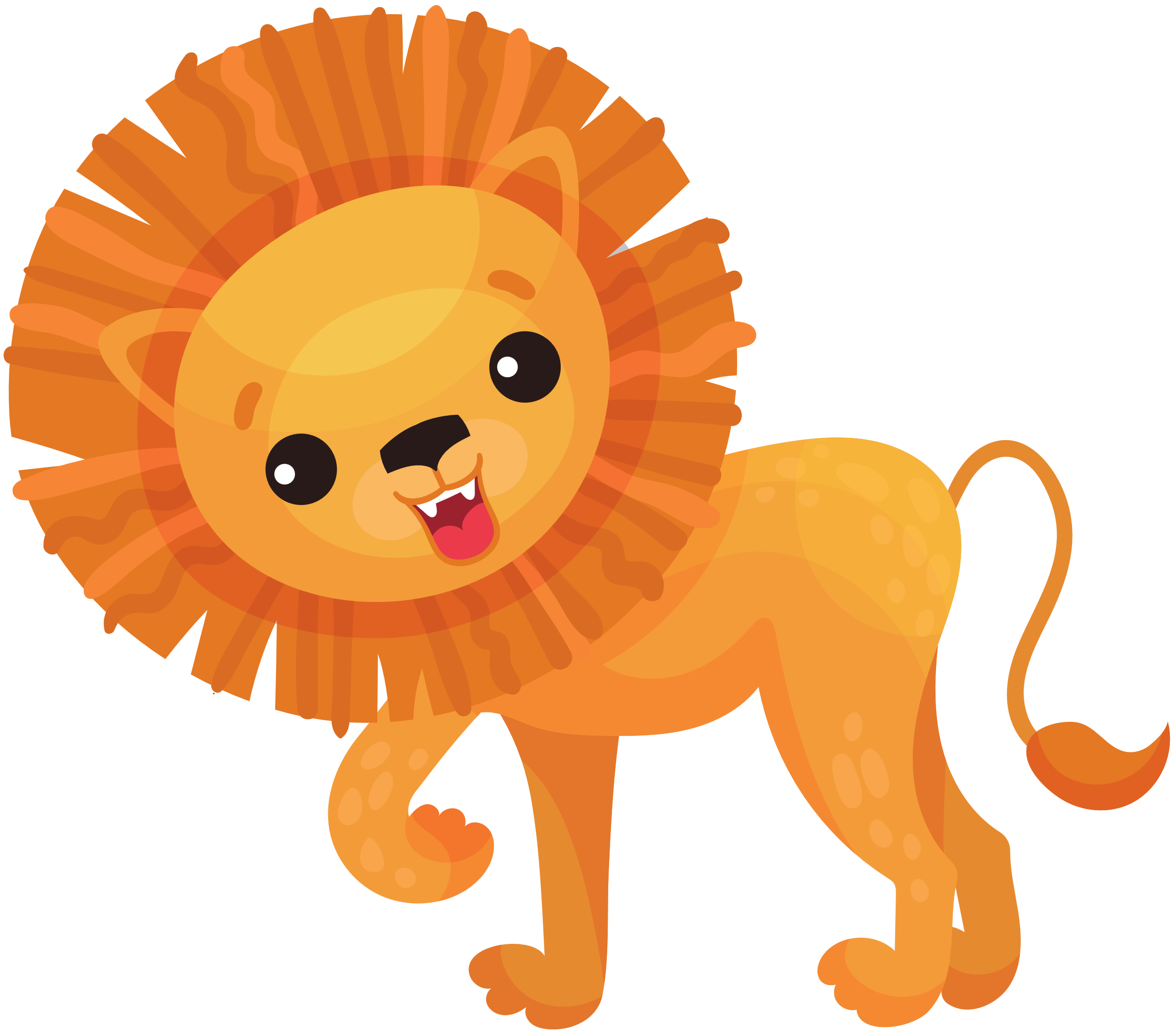 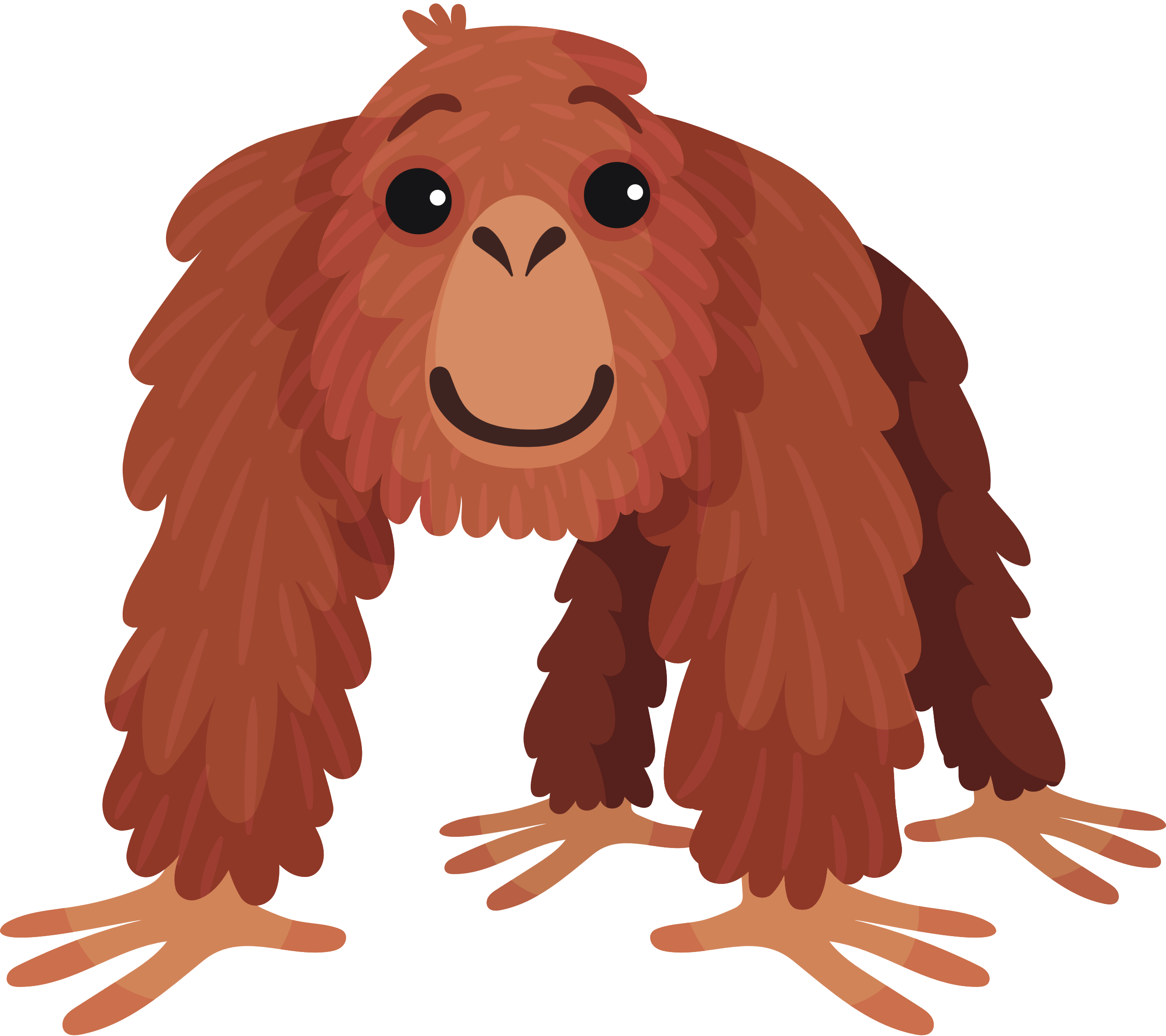 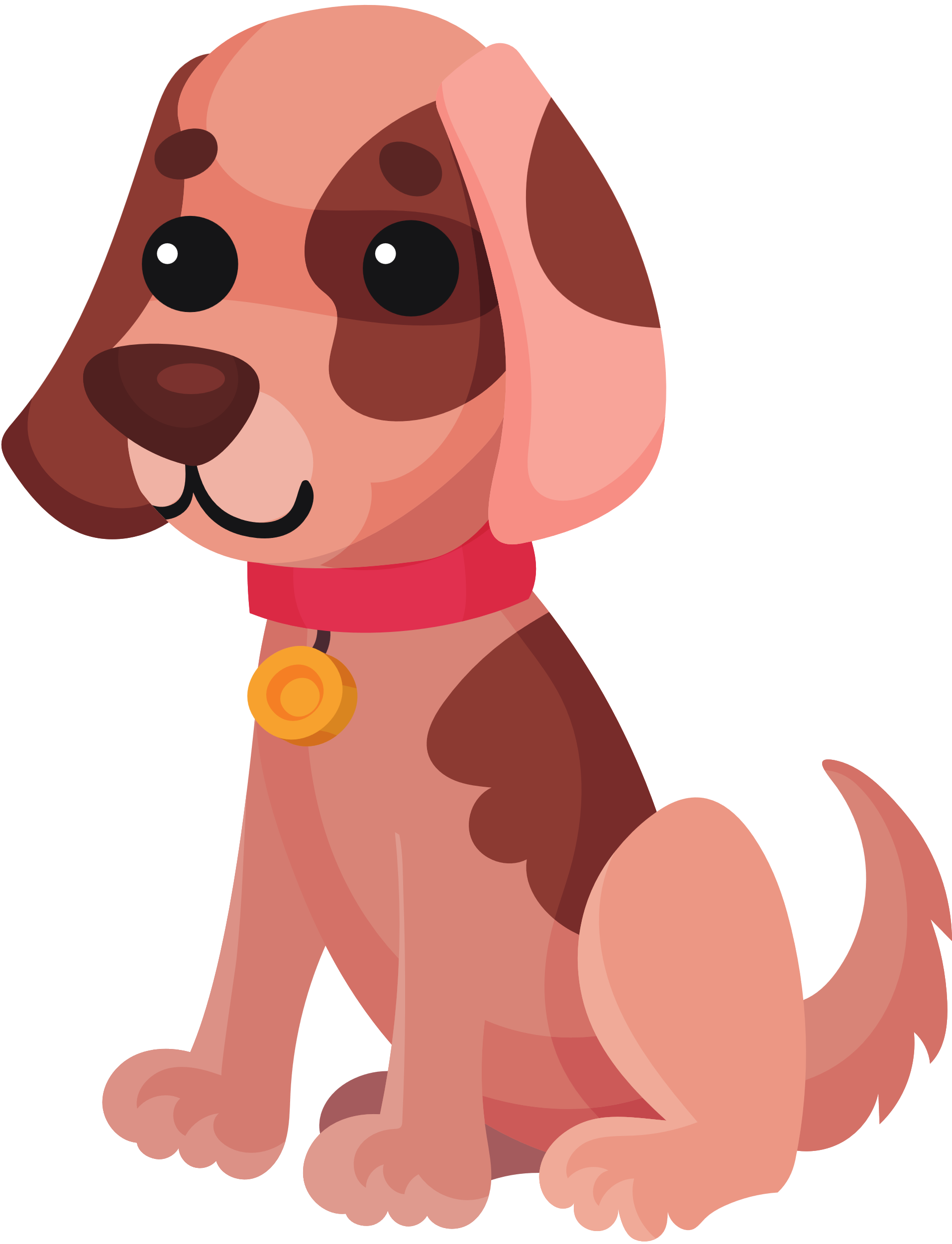 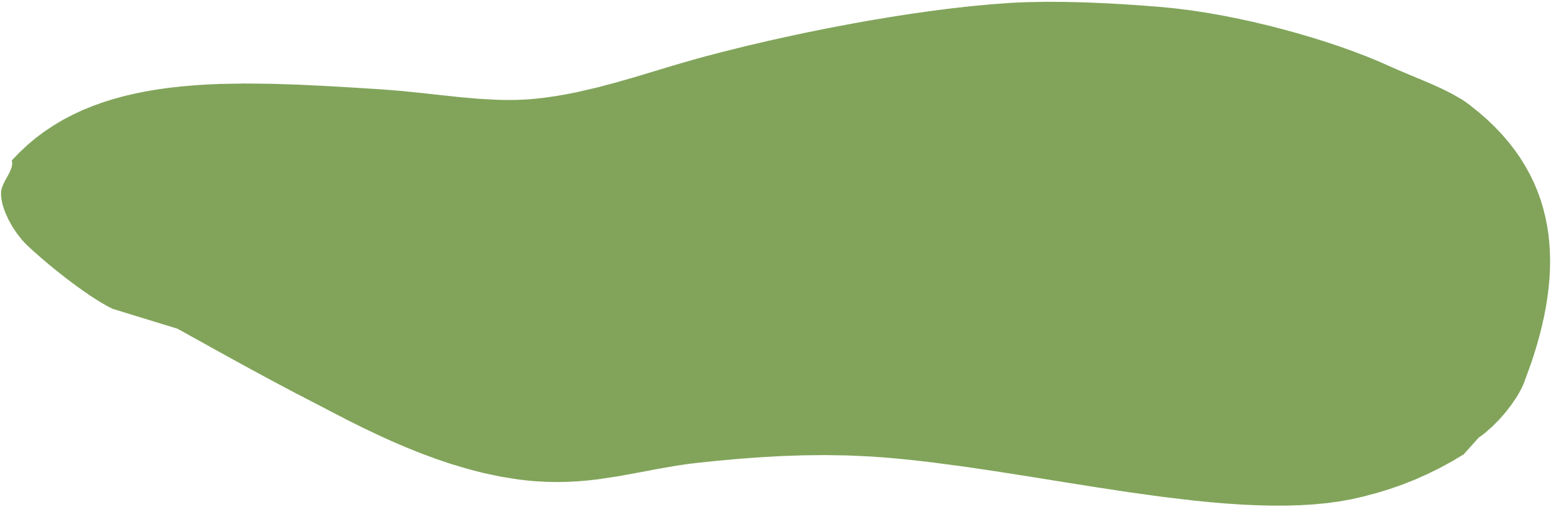 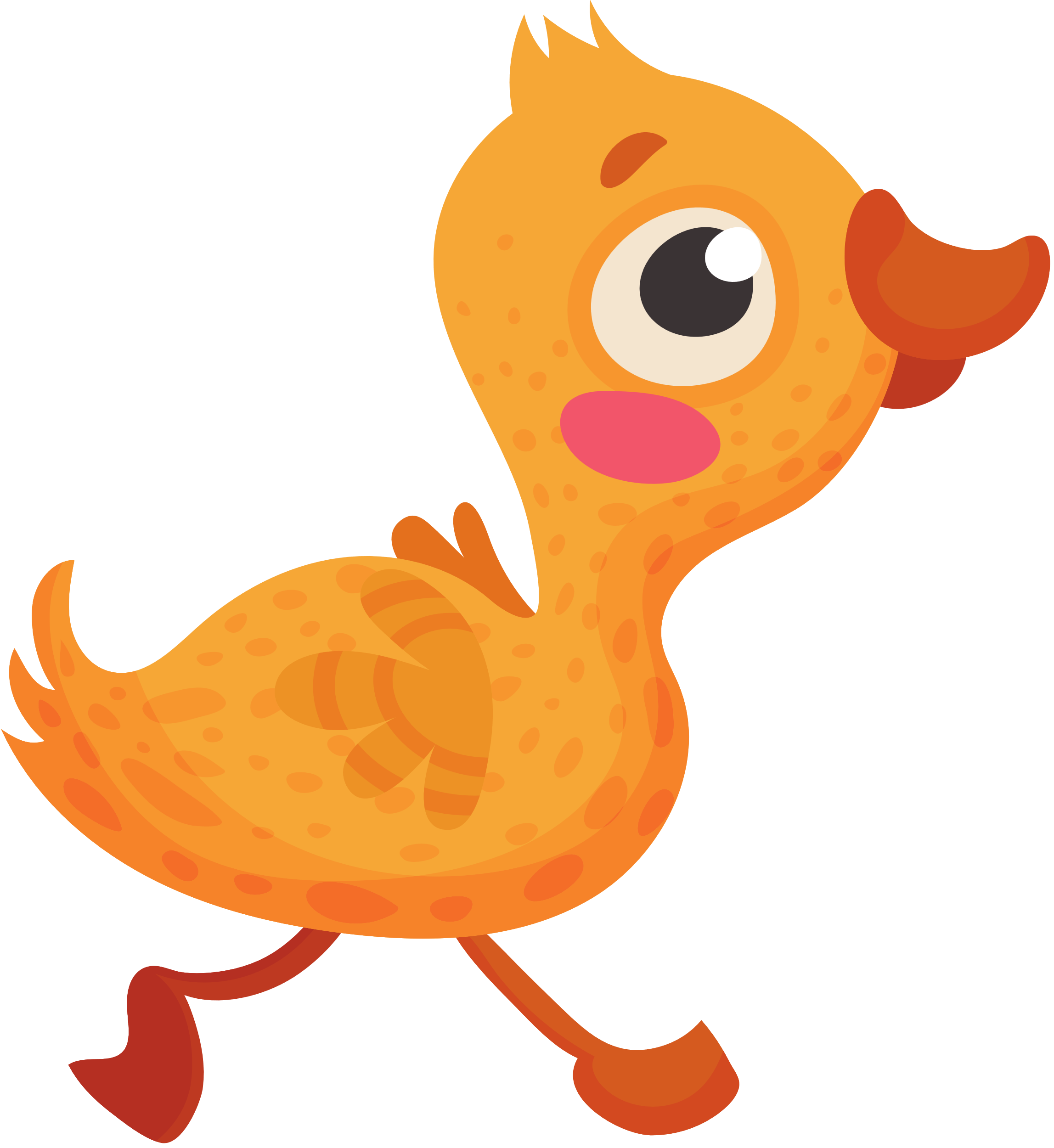 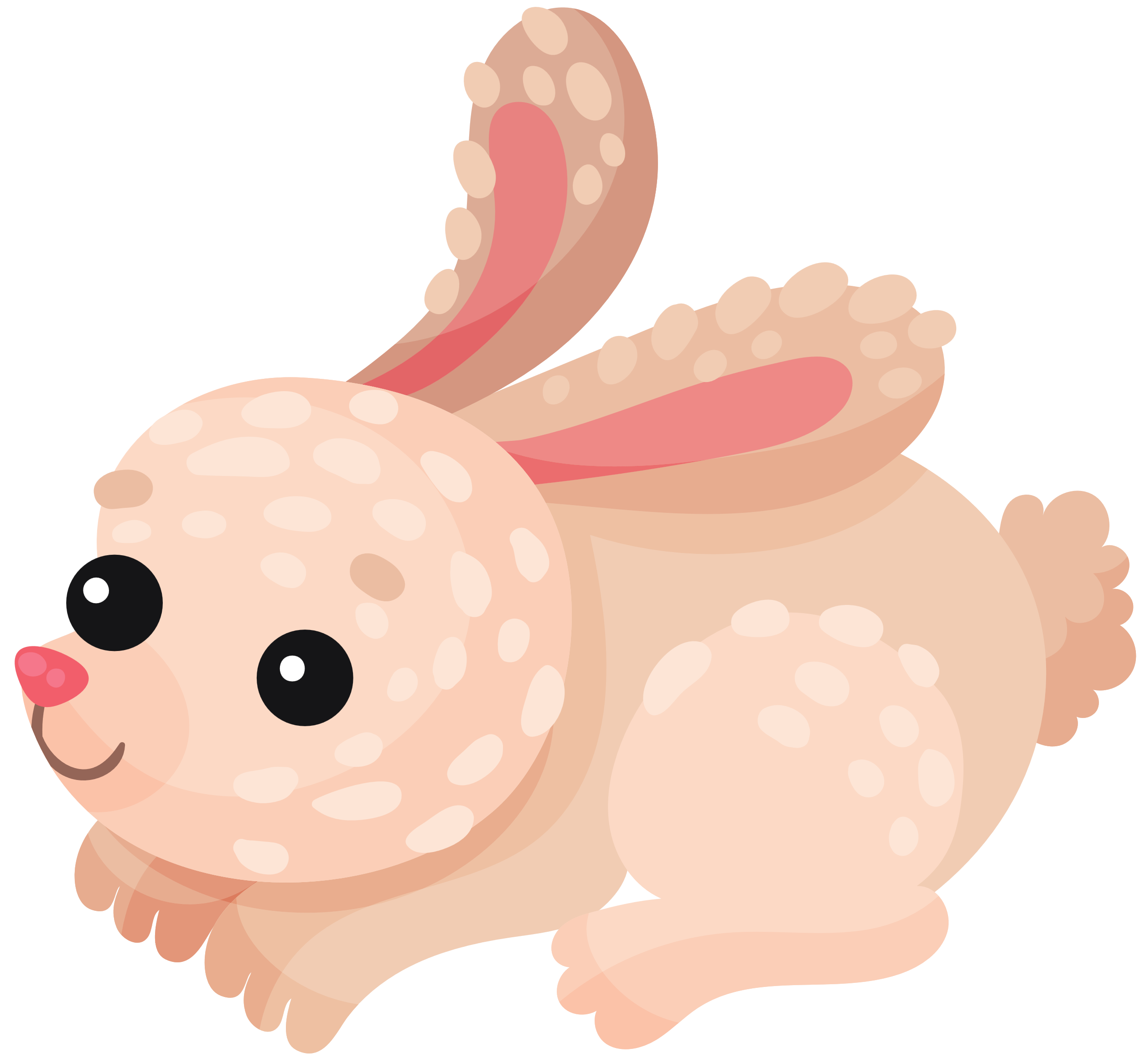 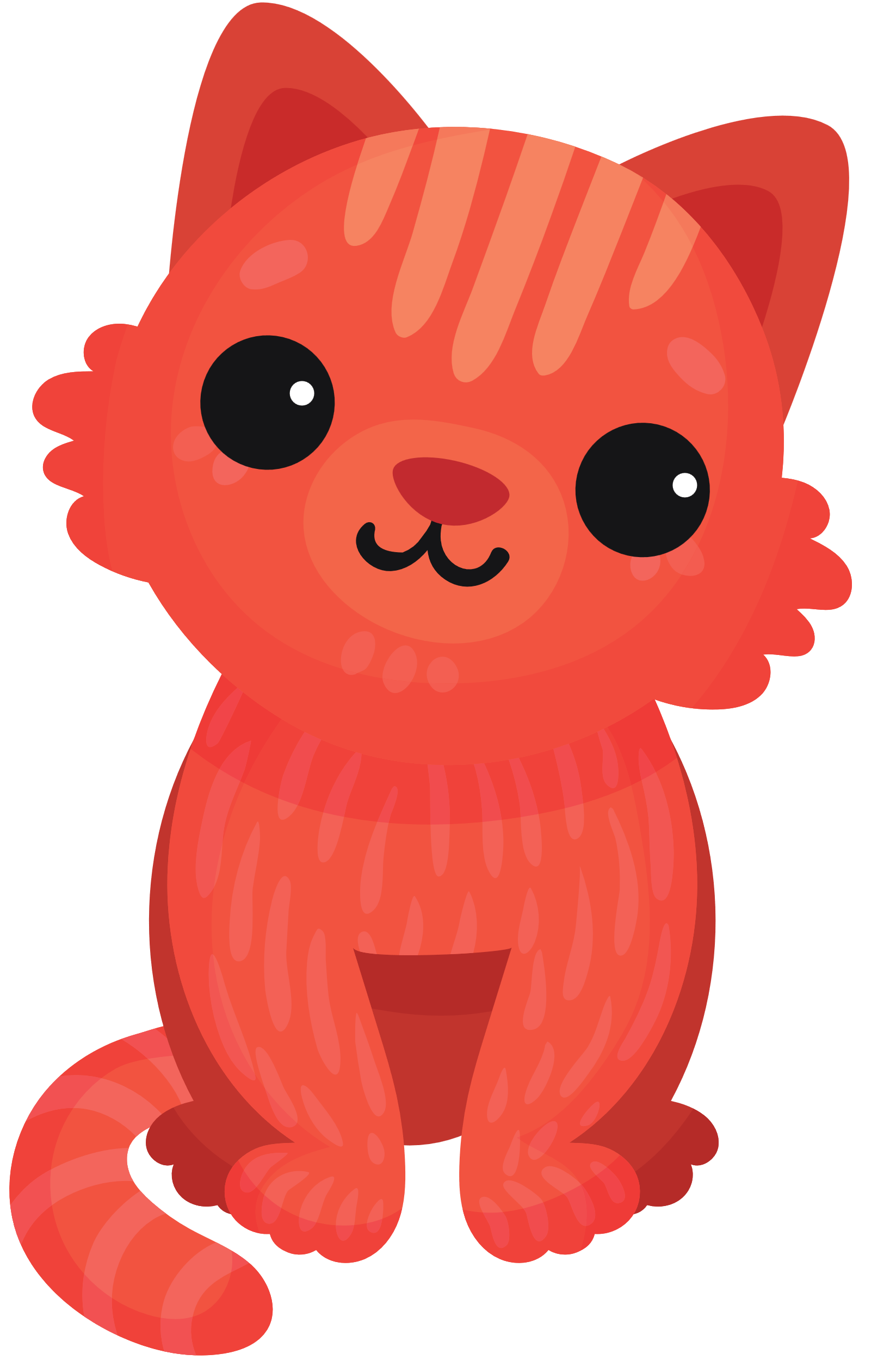 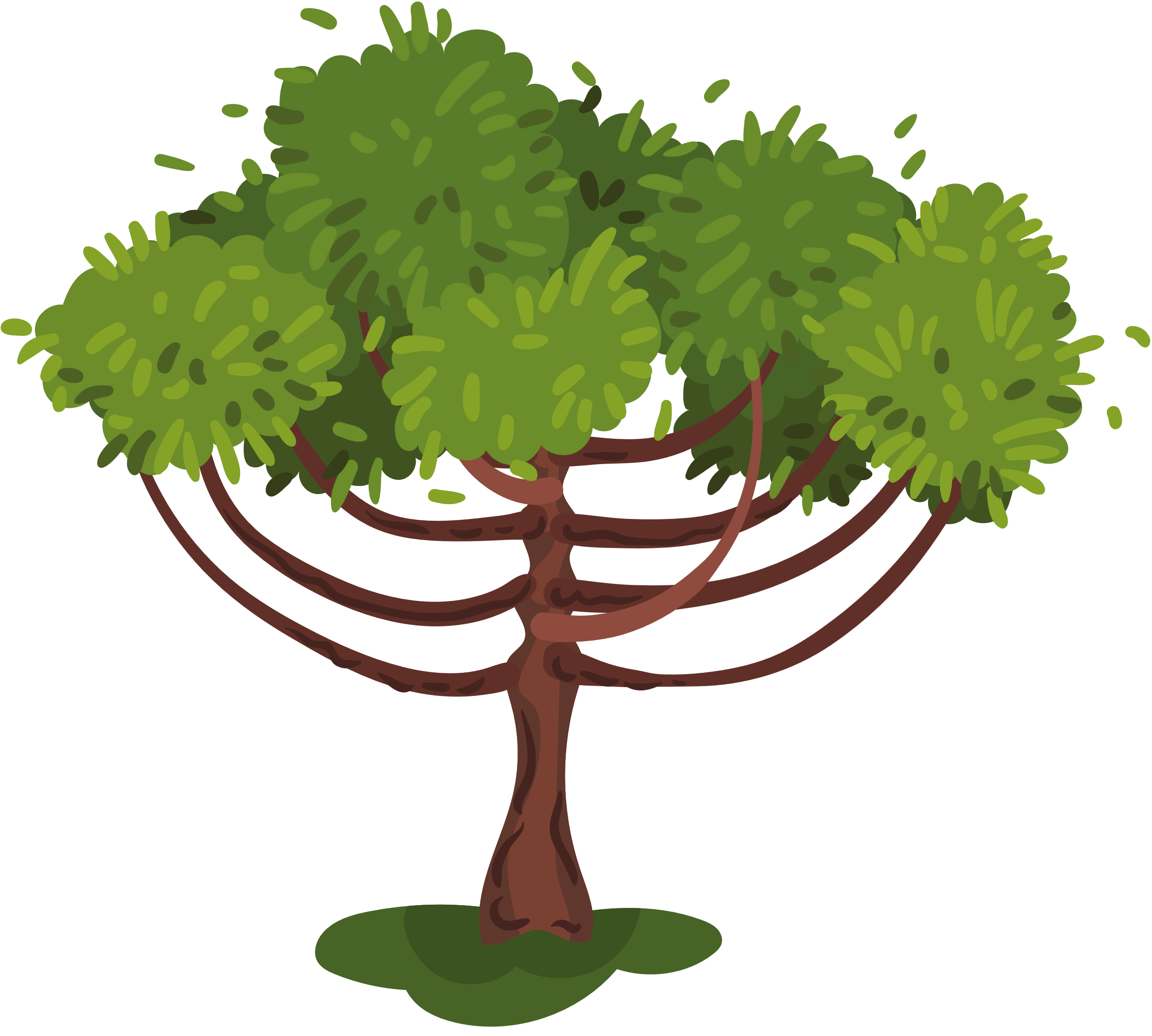 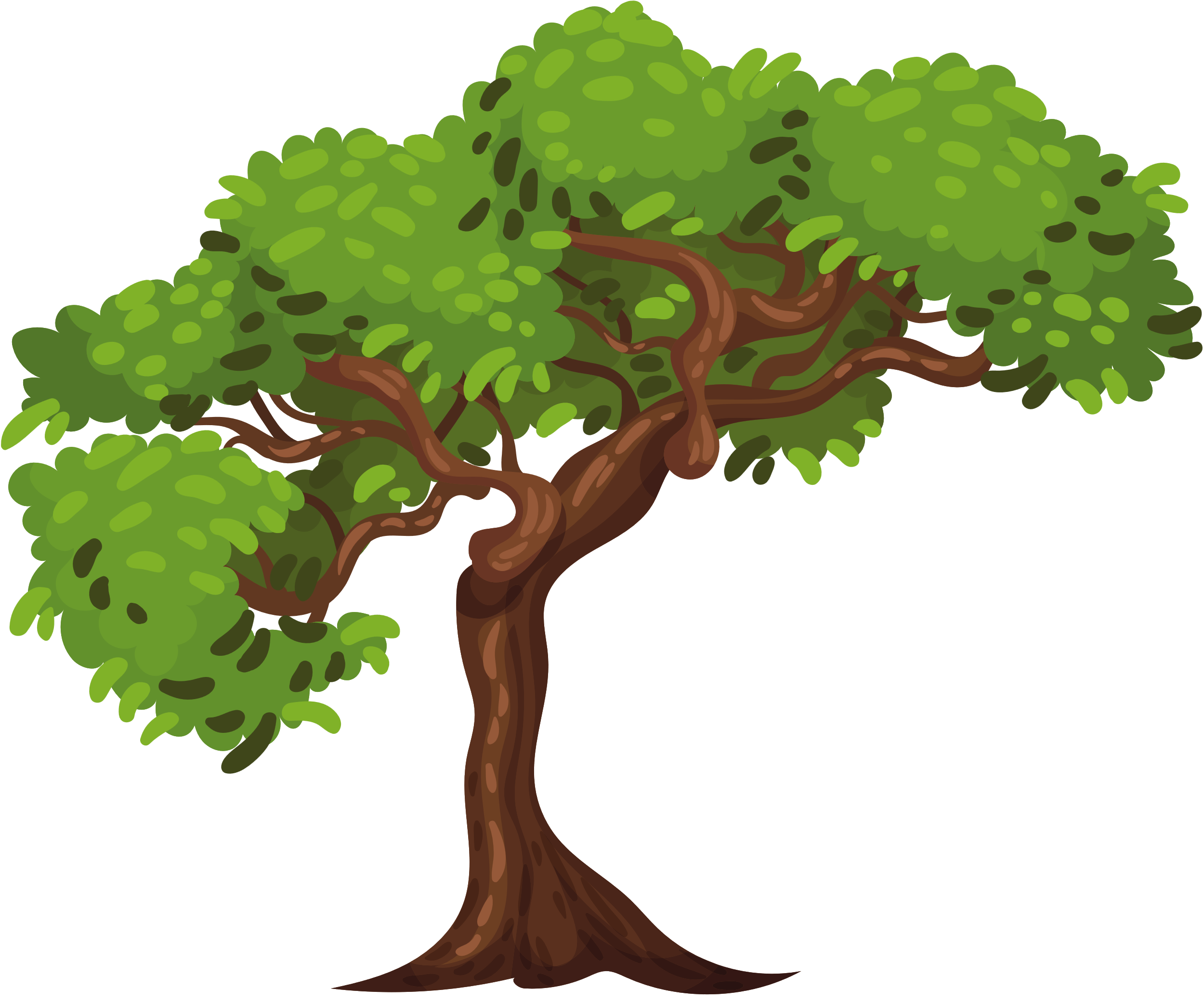 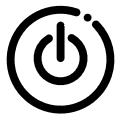 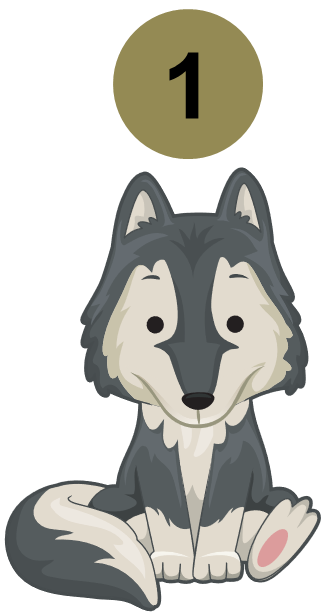 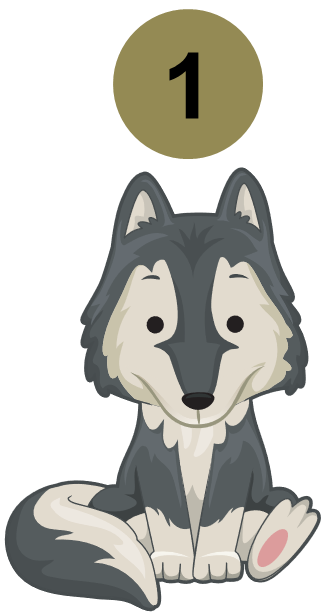 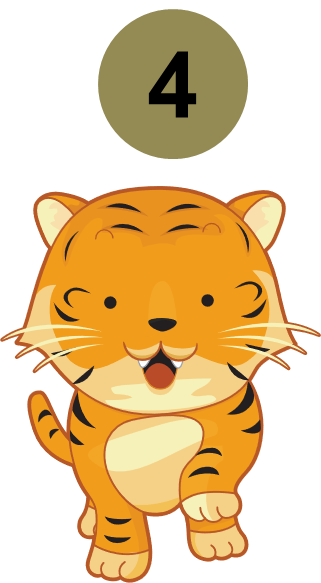 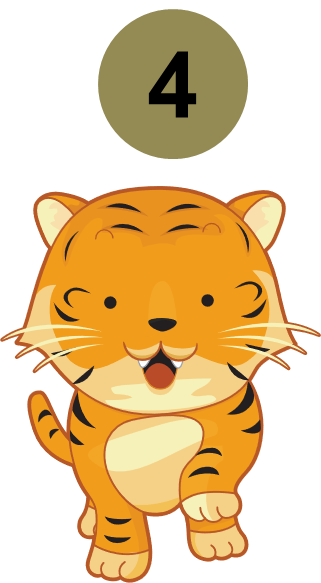 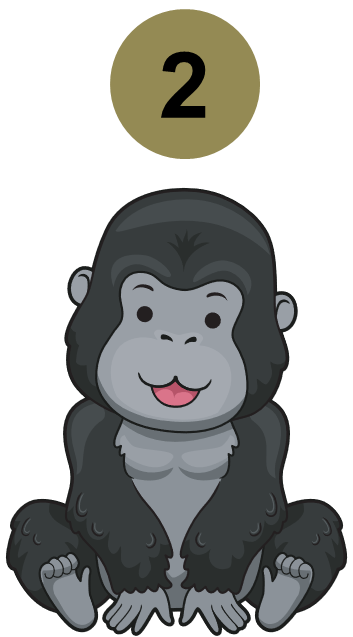 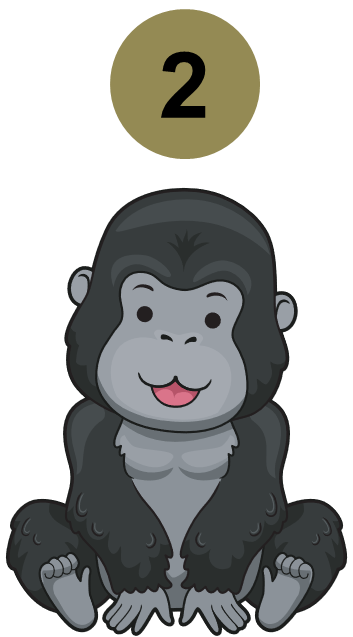 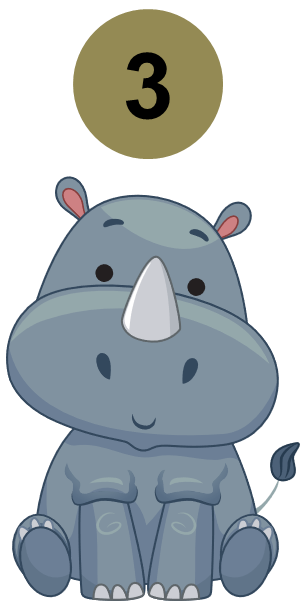 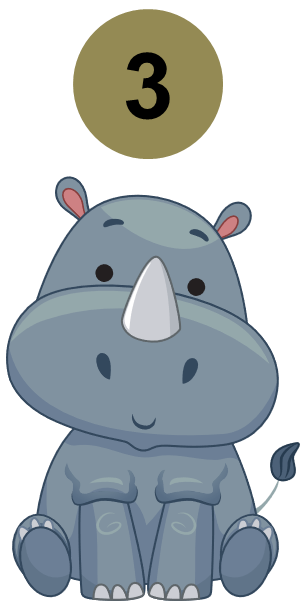 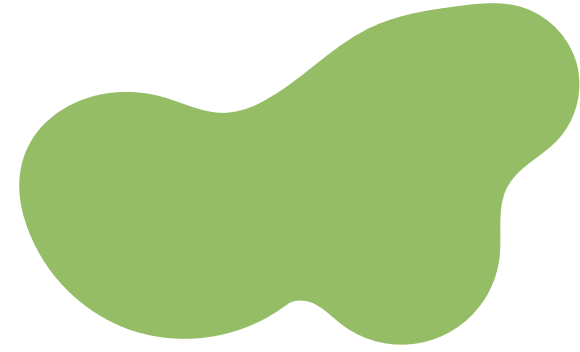 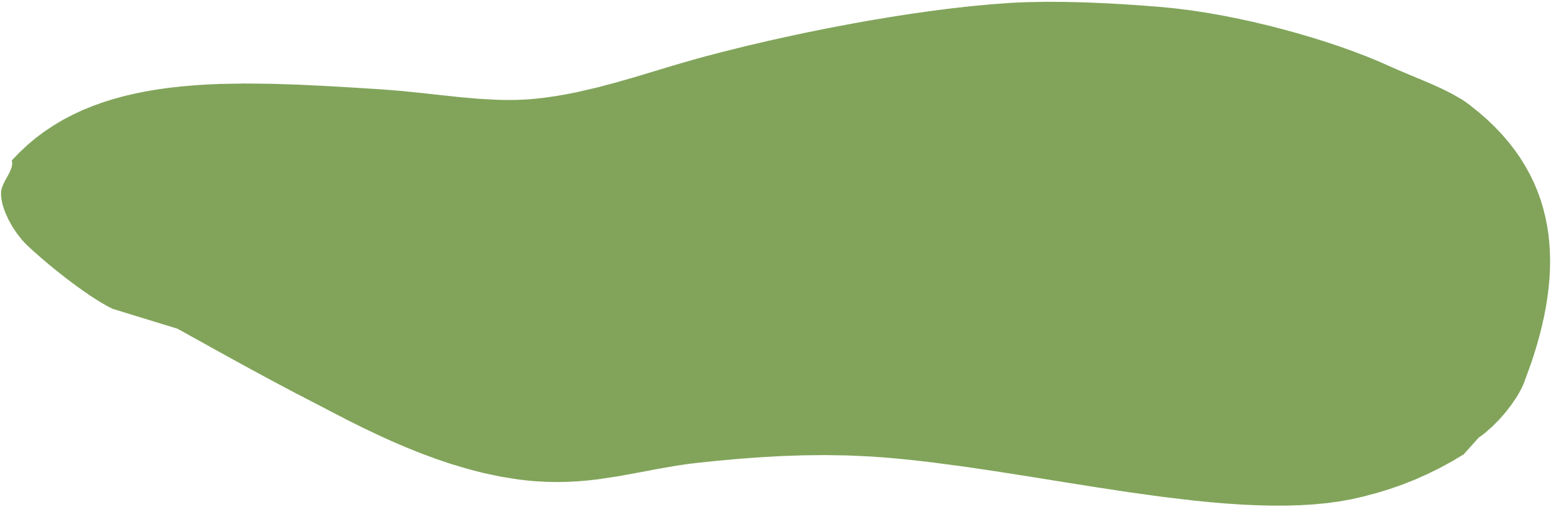 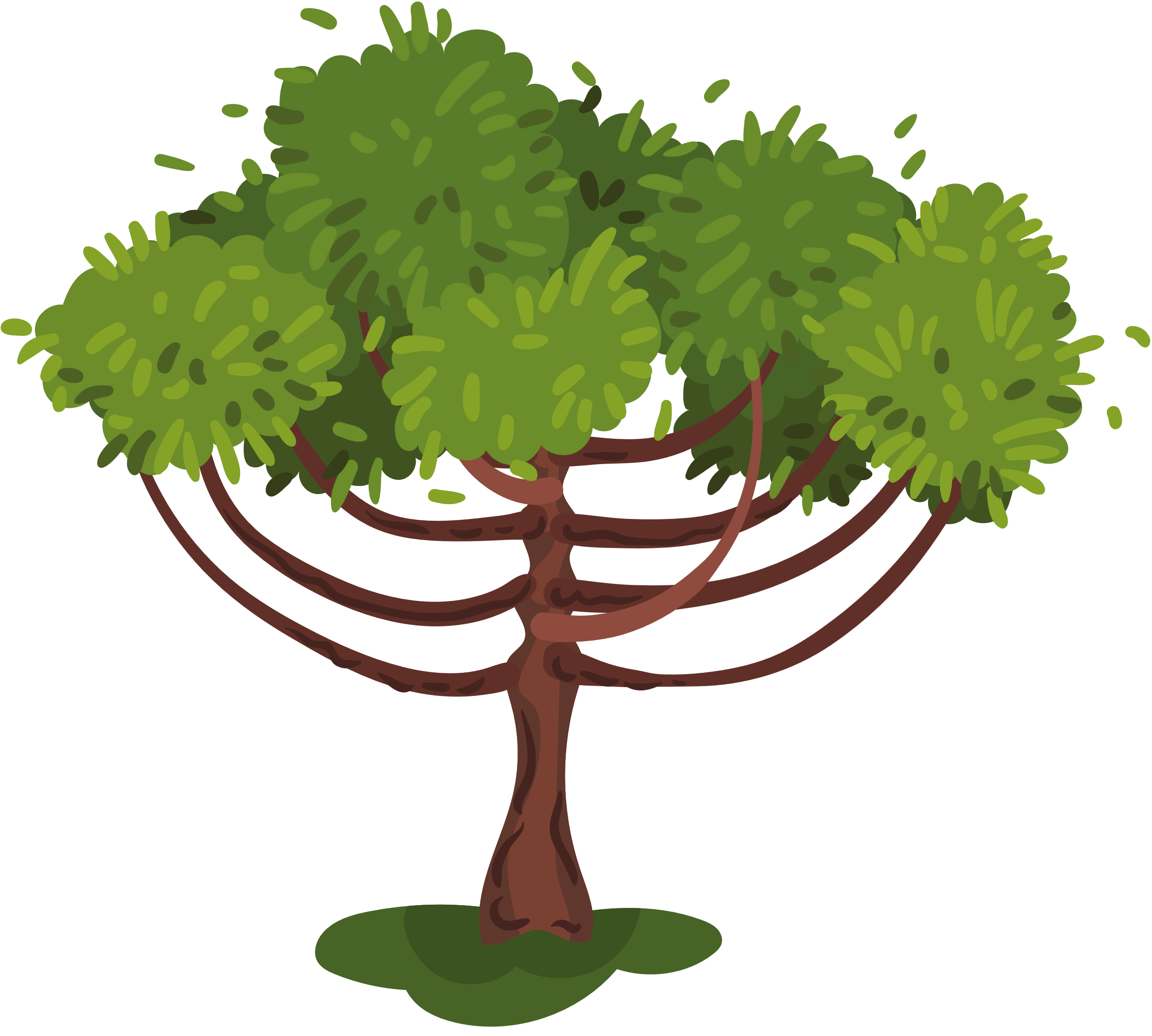 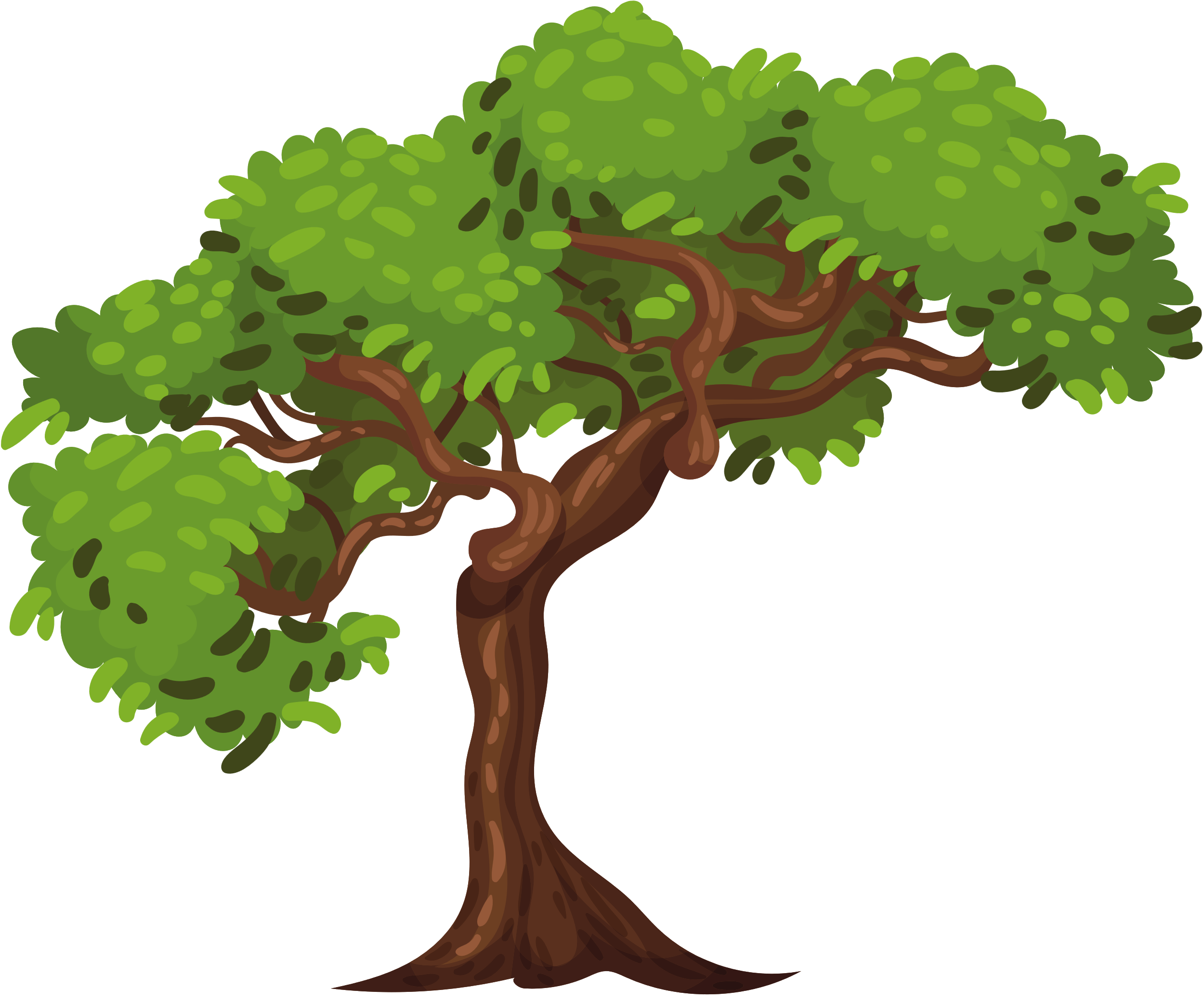 Câu hỏi 1: Chọn câu đúng
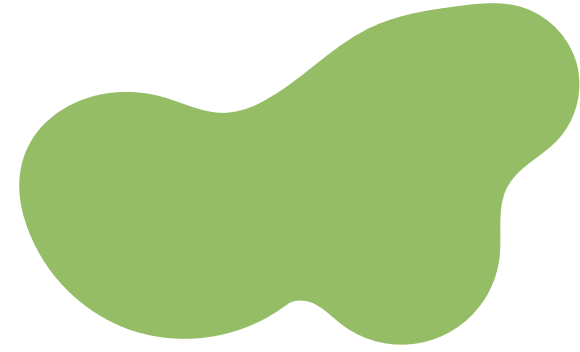 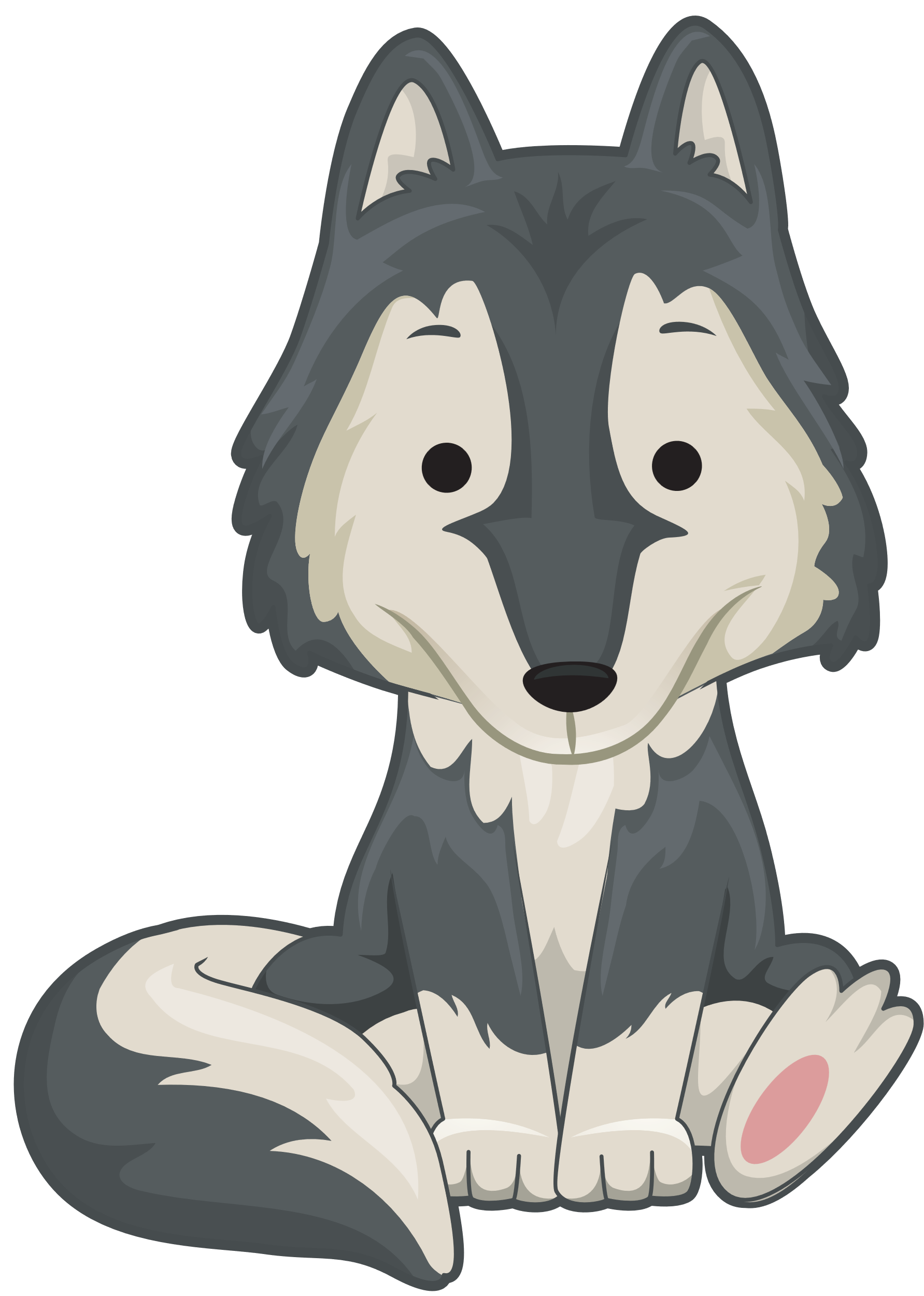 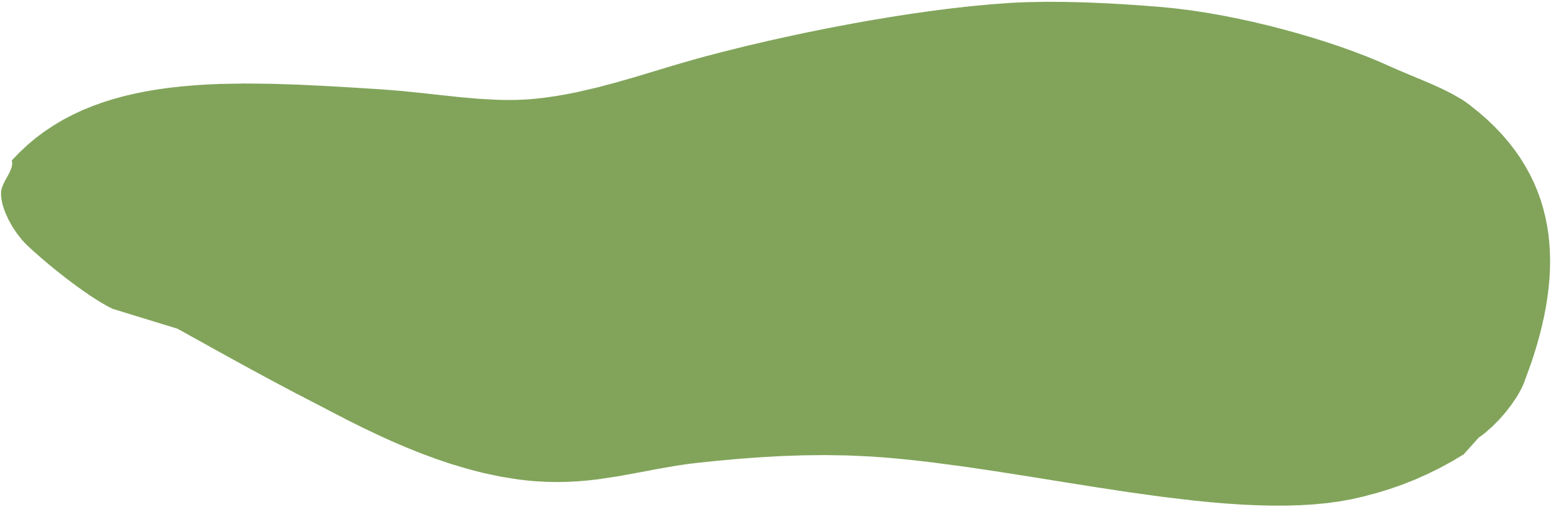 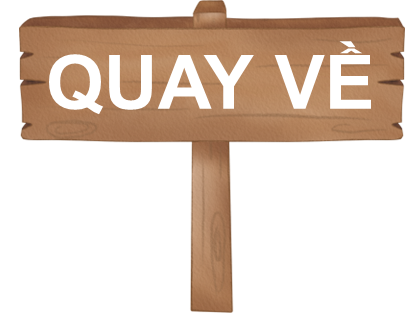 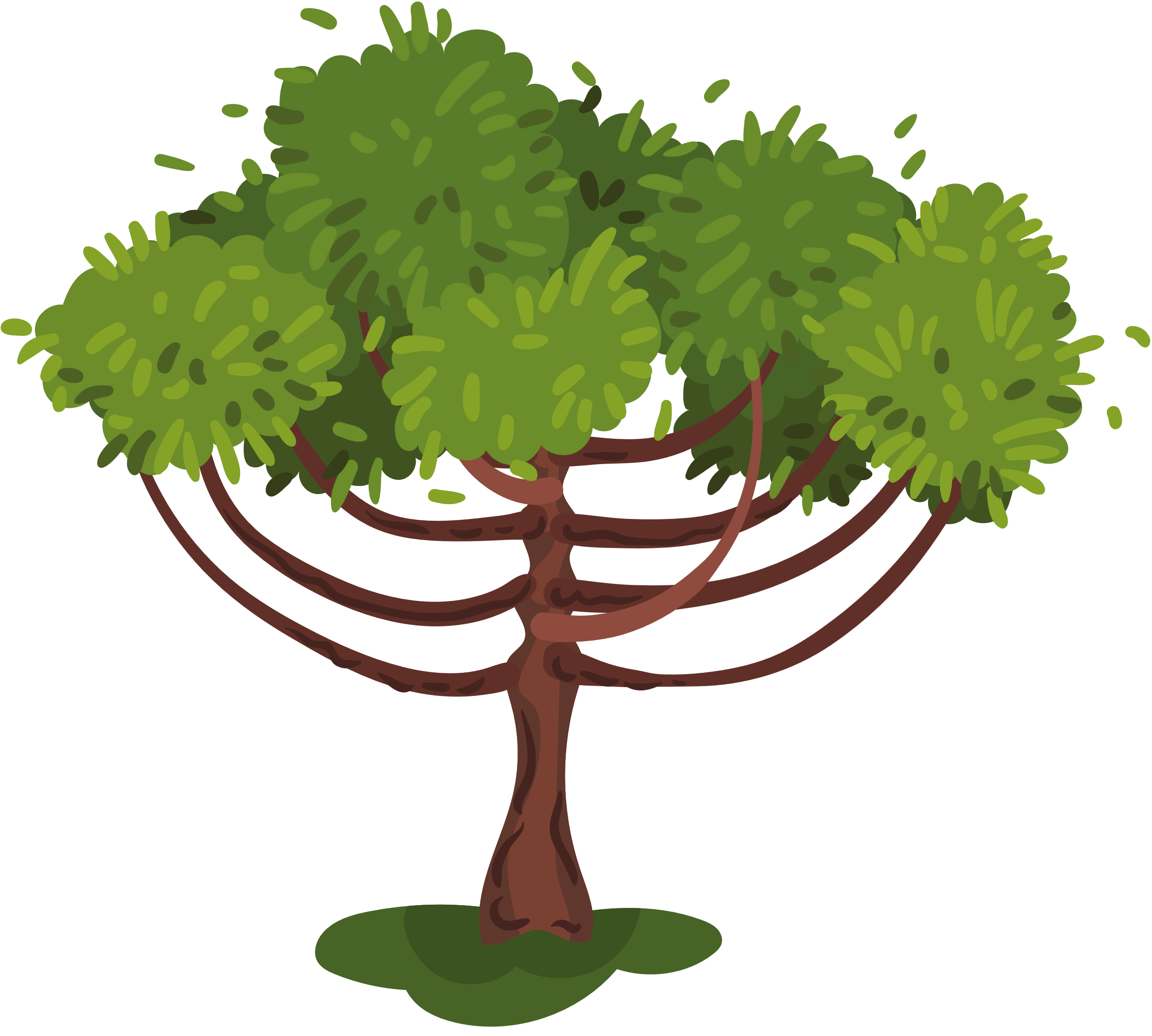 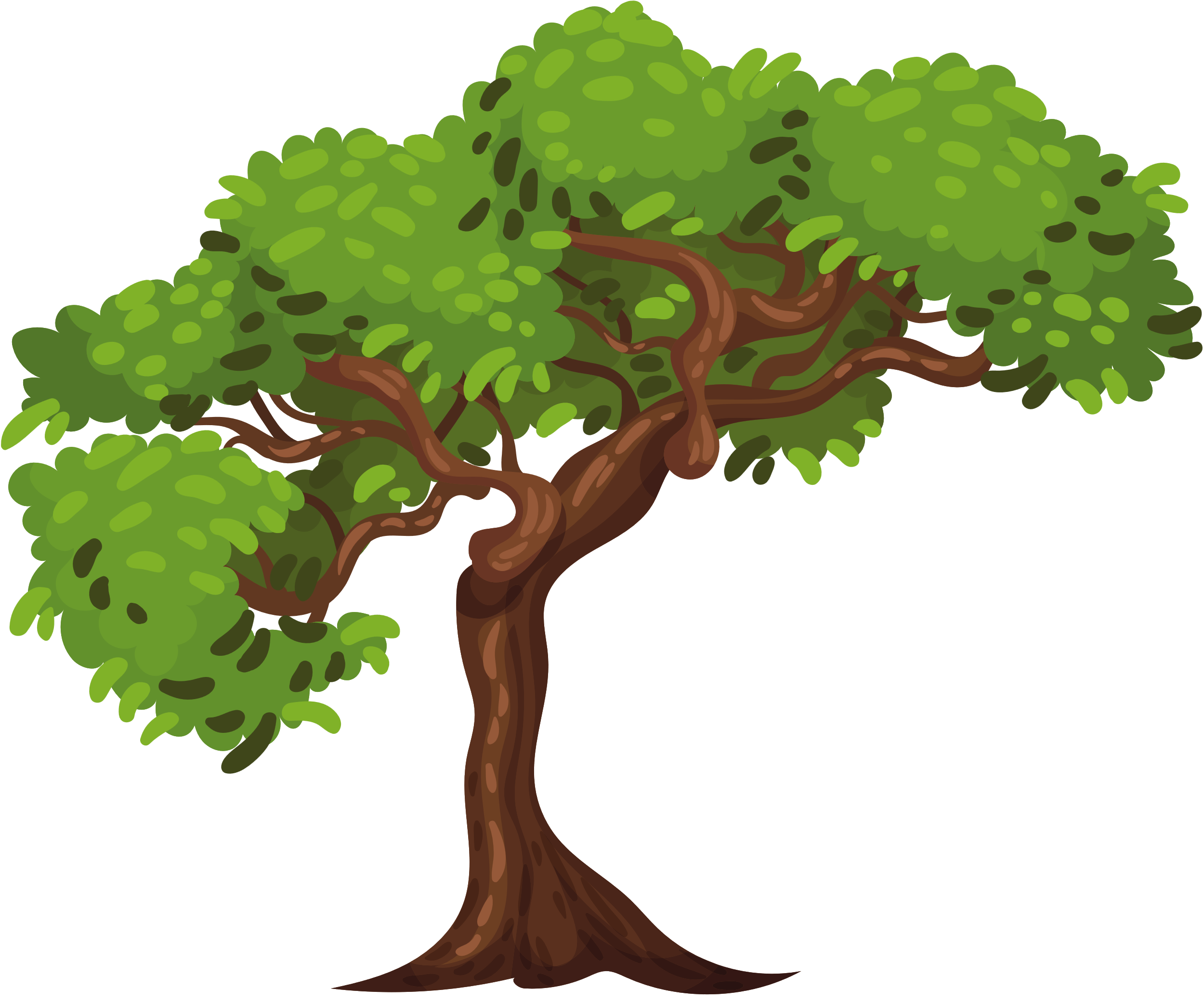 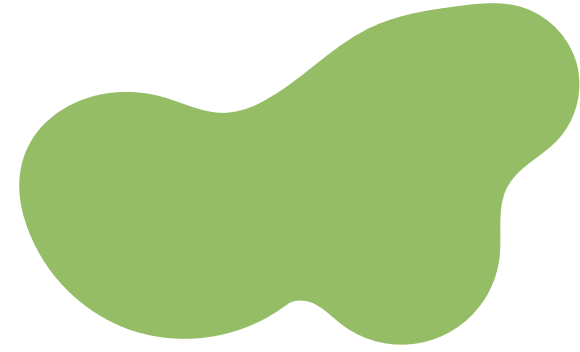 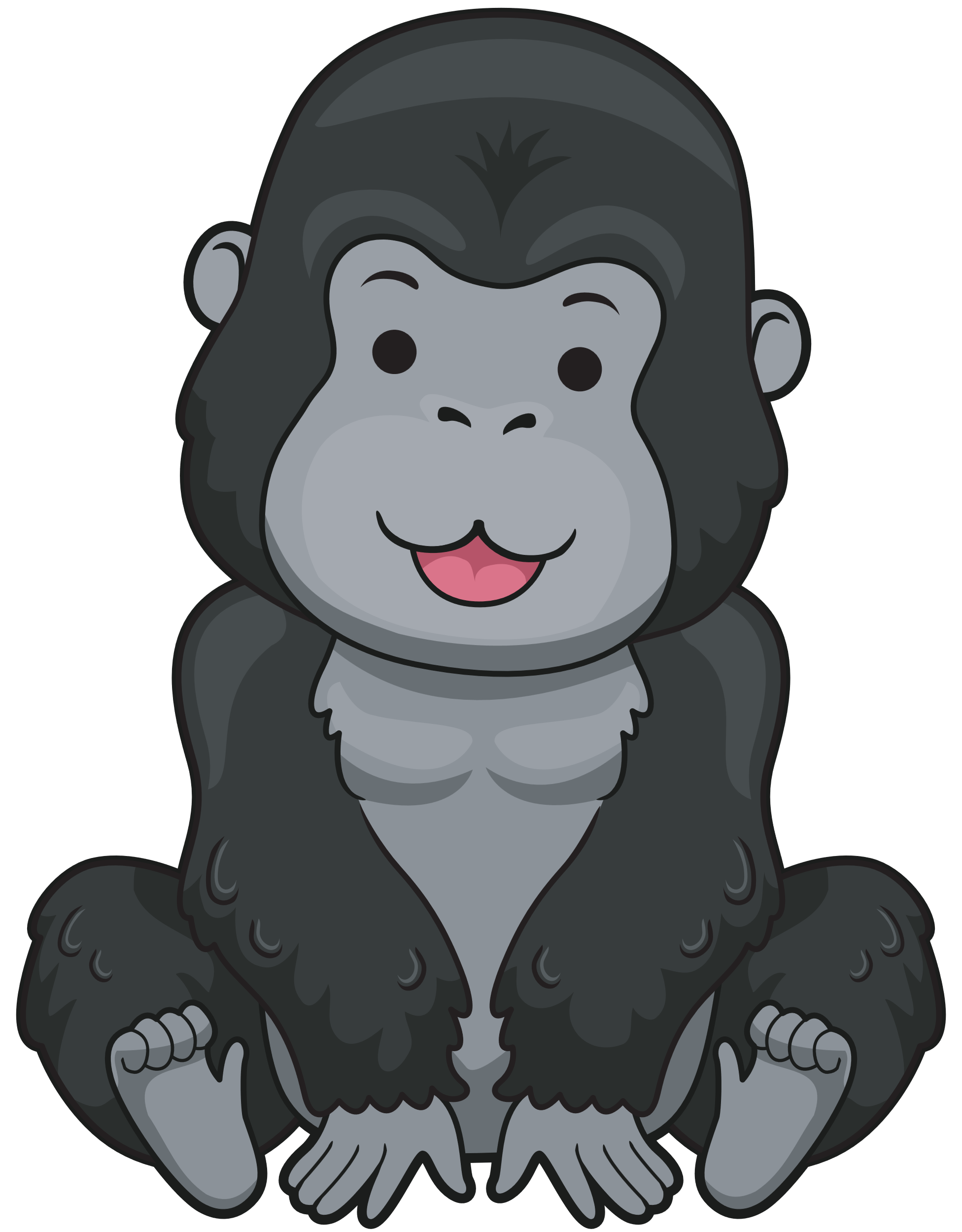 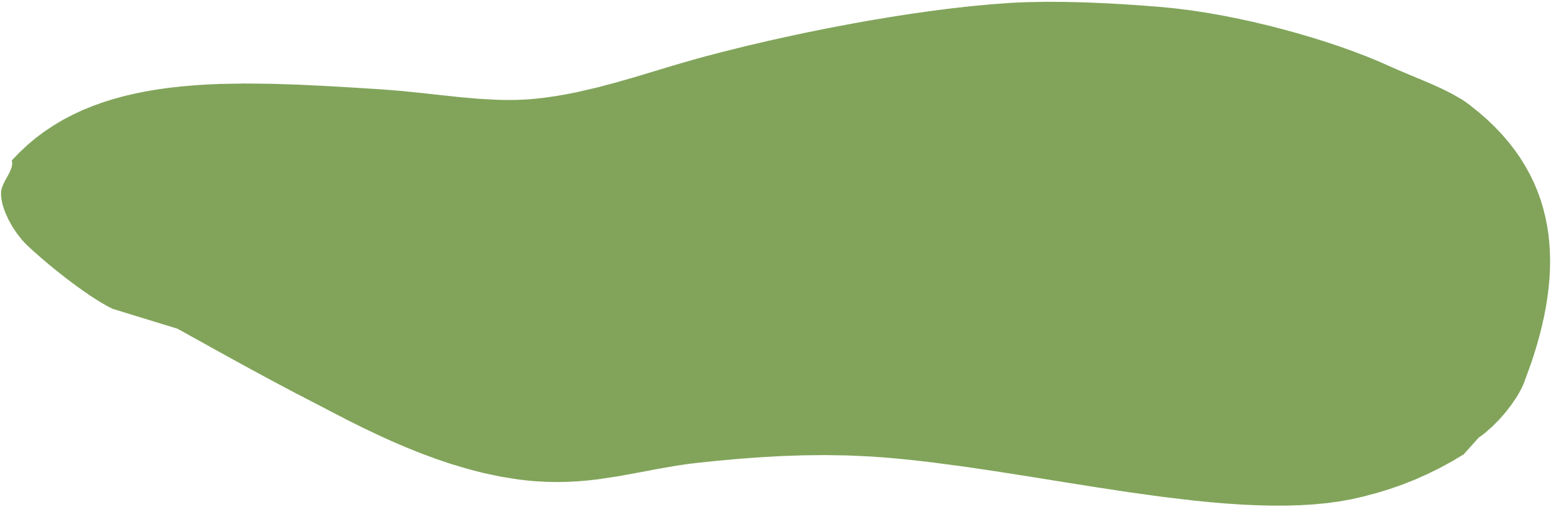 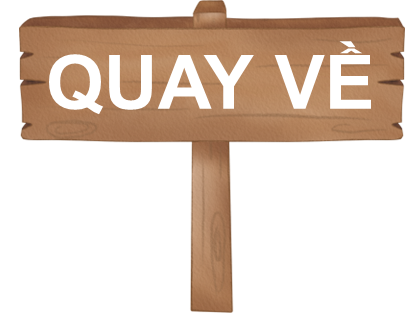 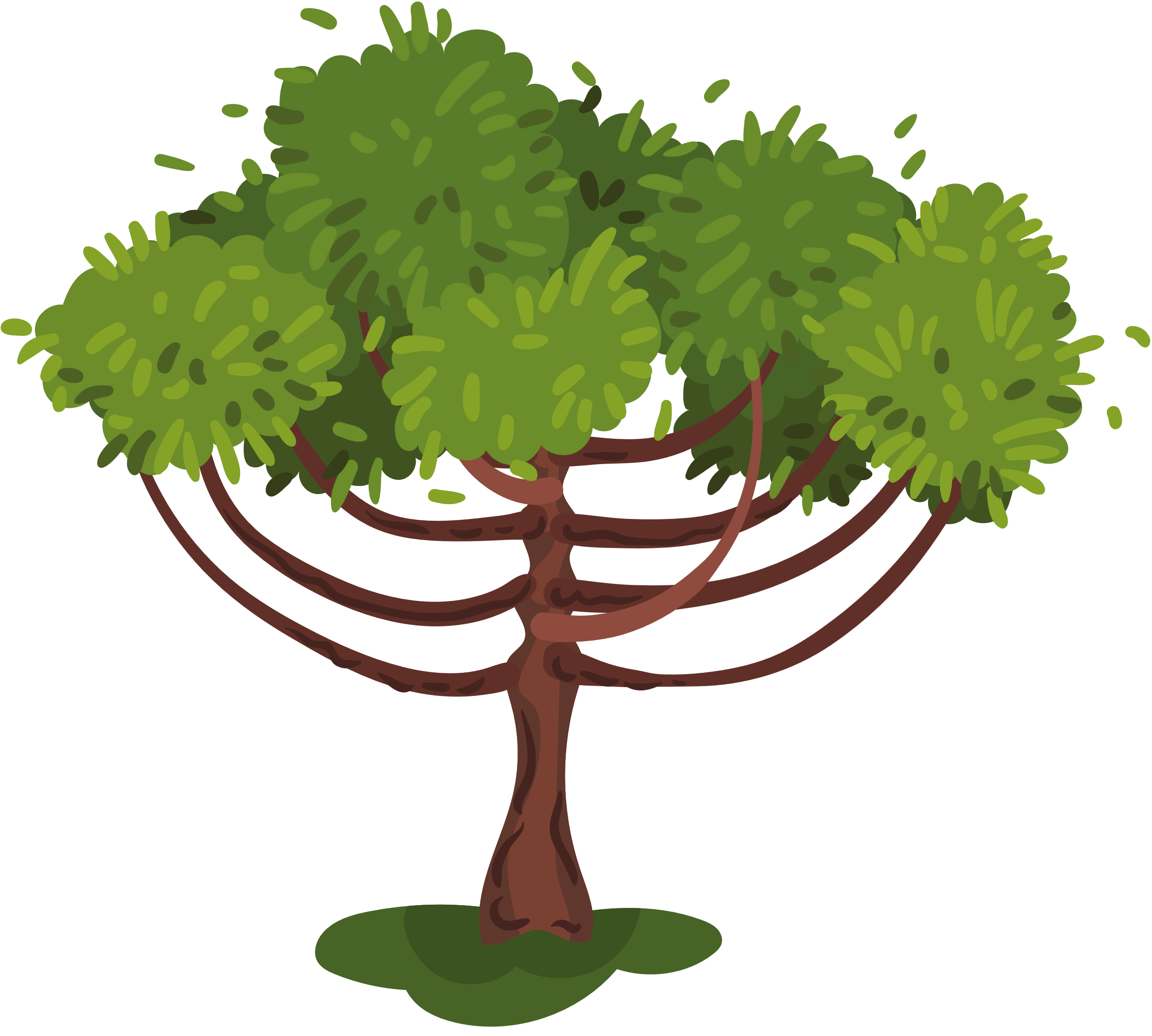 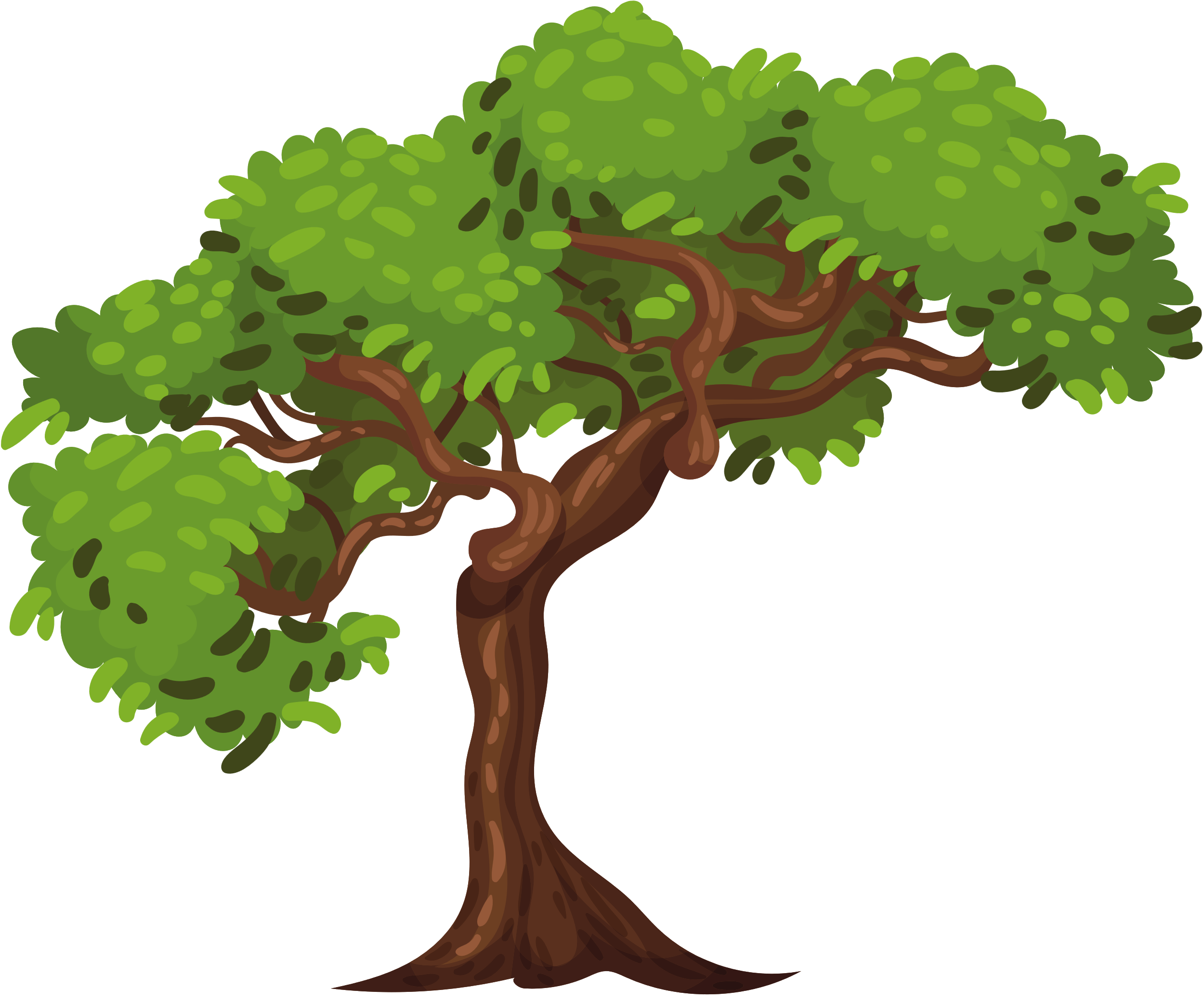 B. 8
C. 6
D. 324
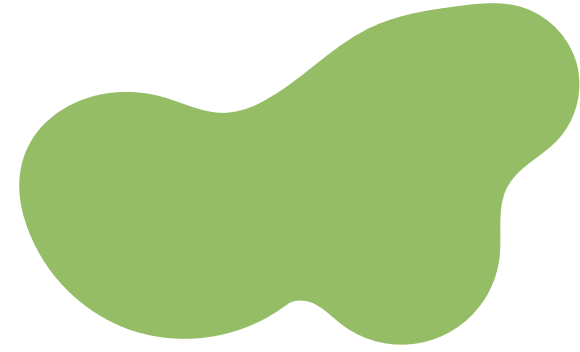 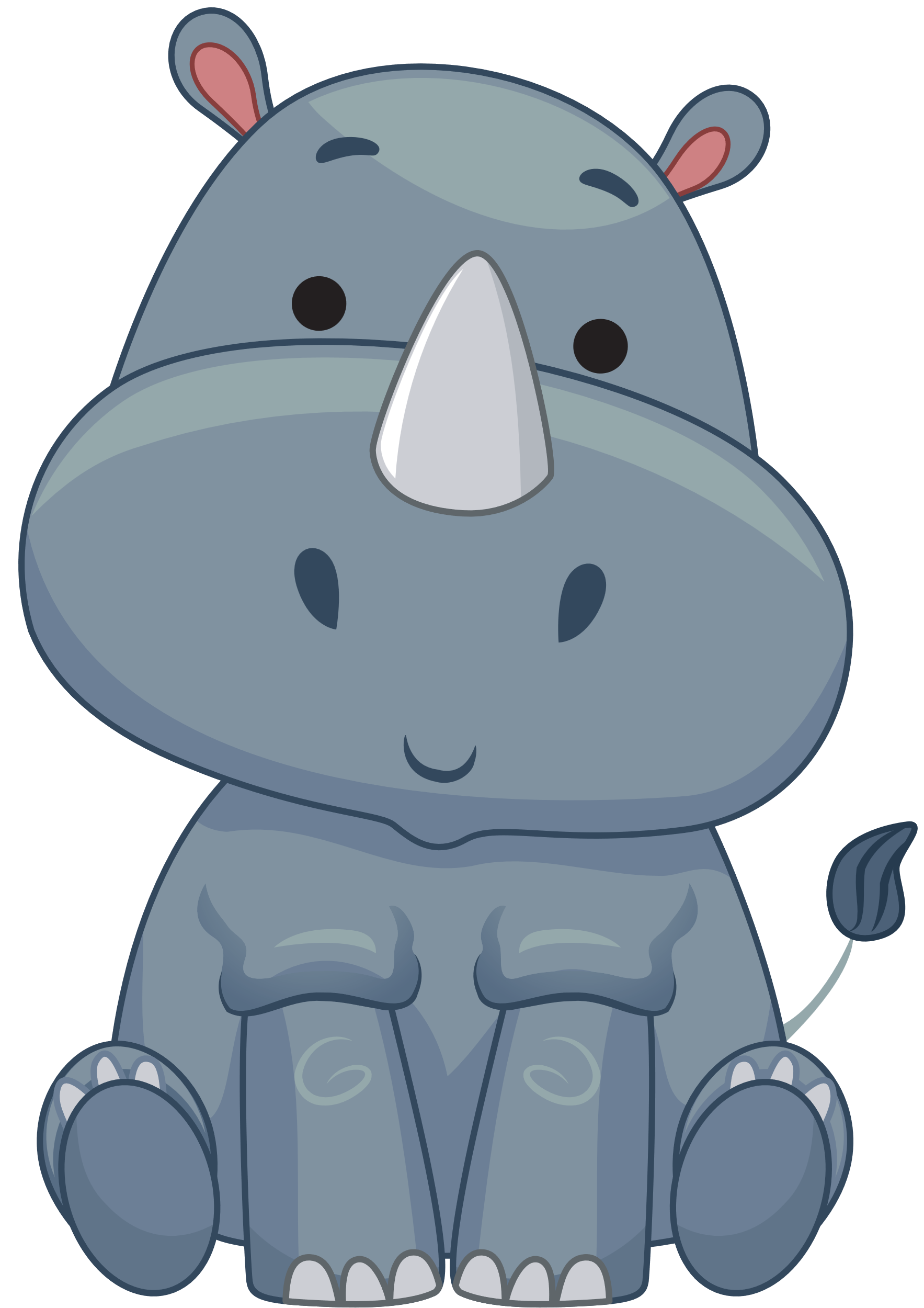 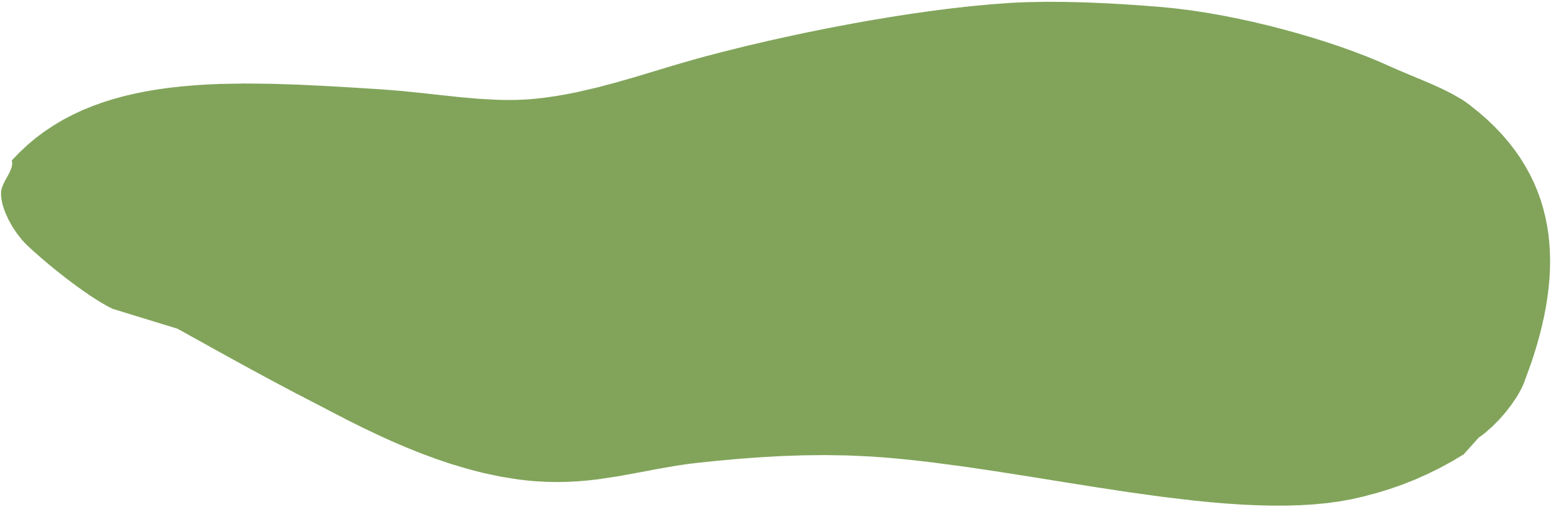 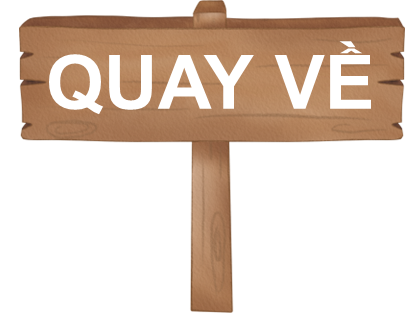 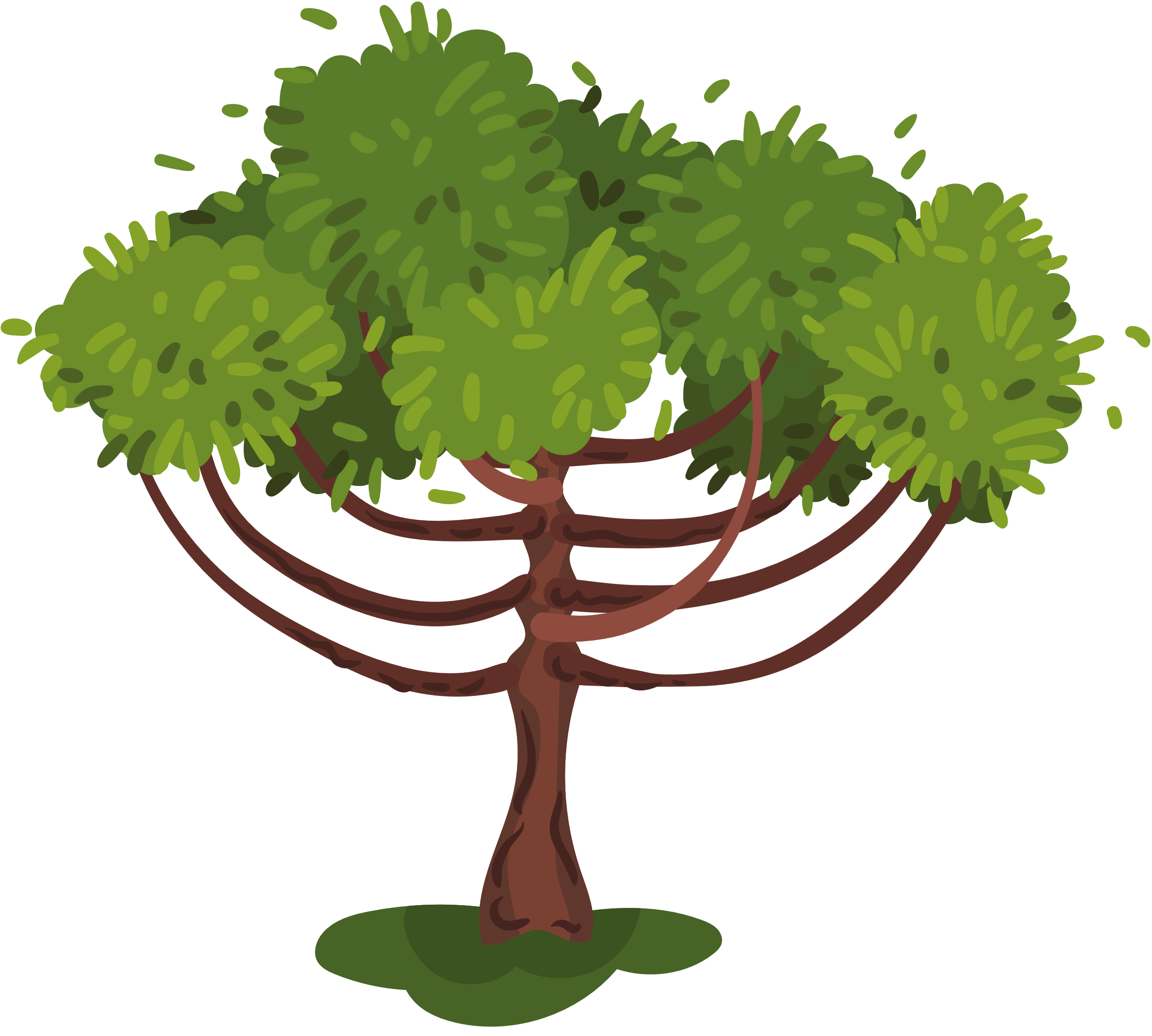 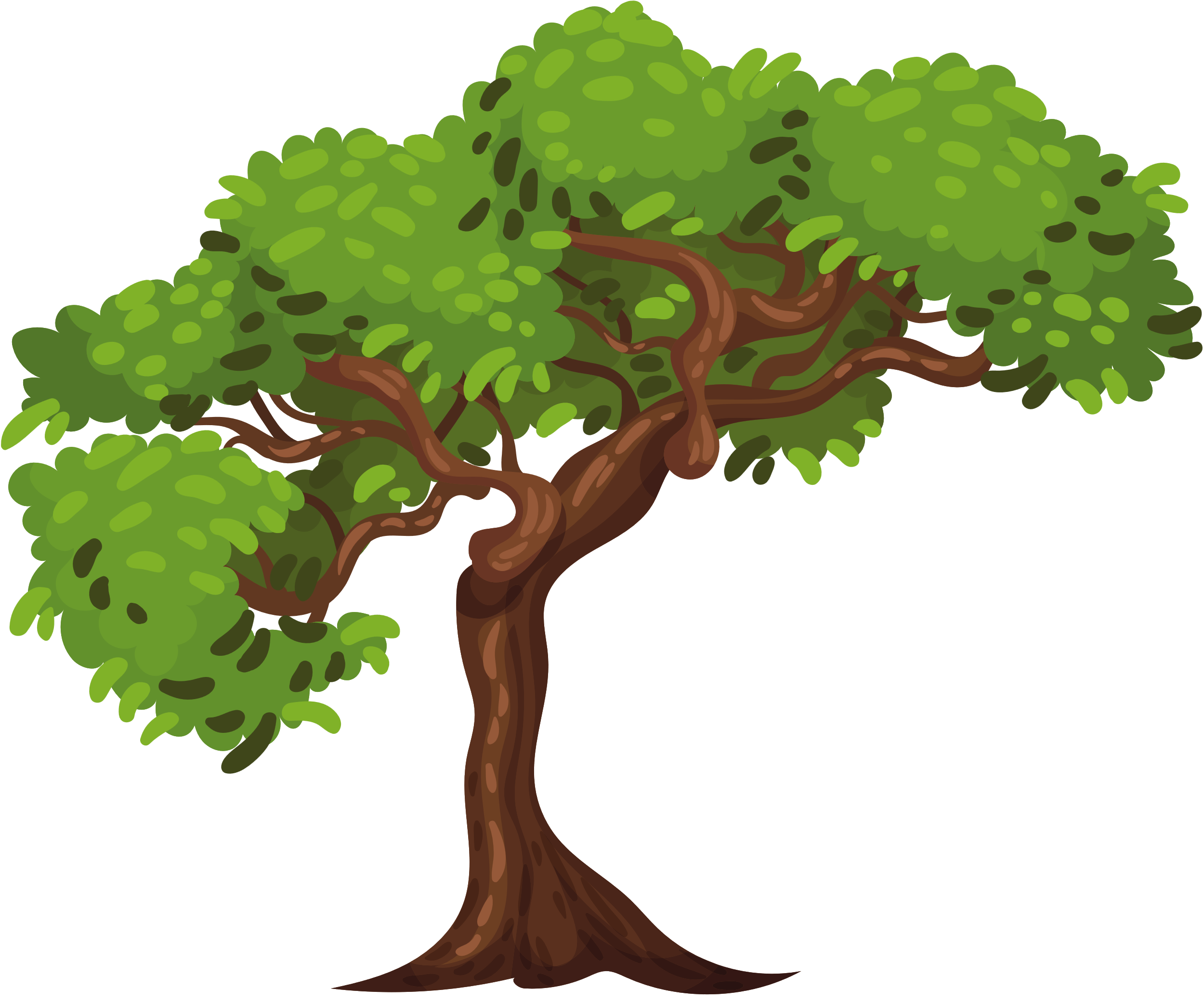 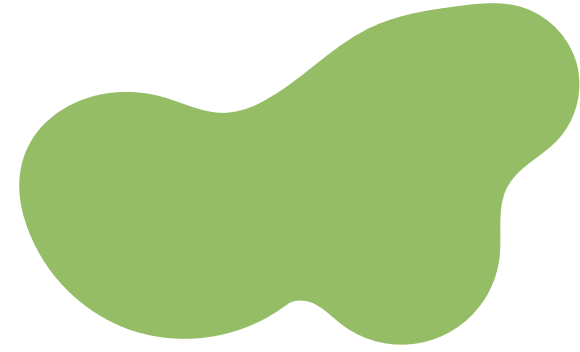 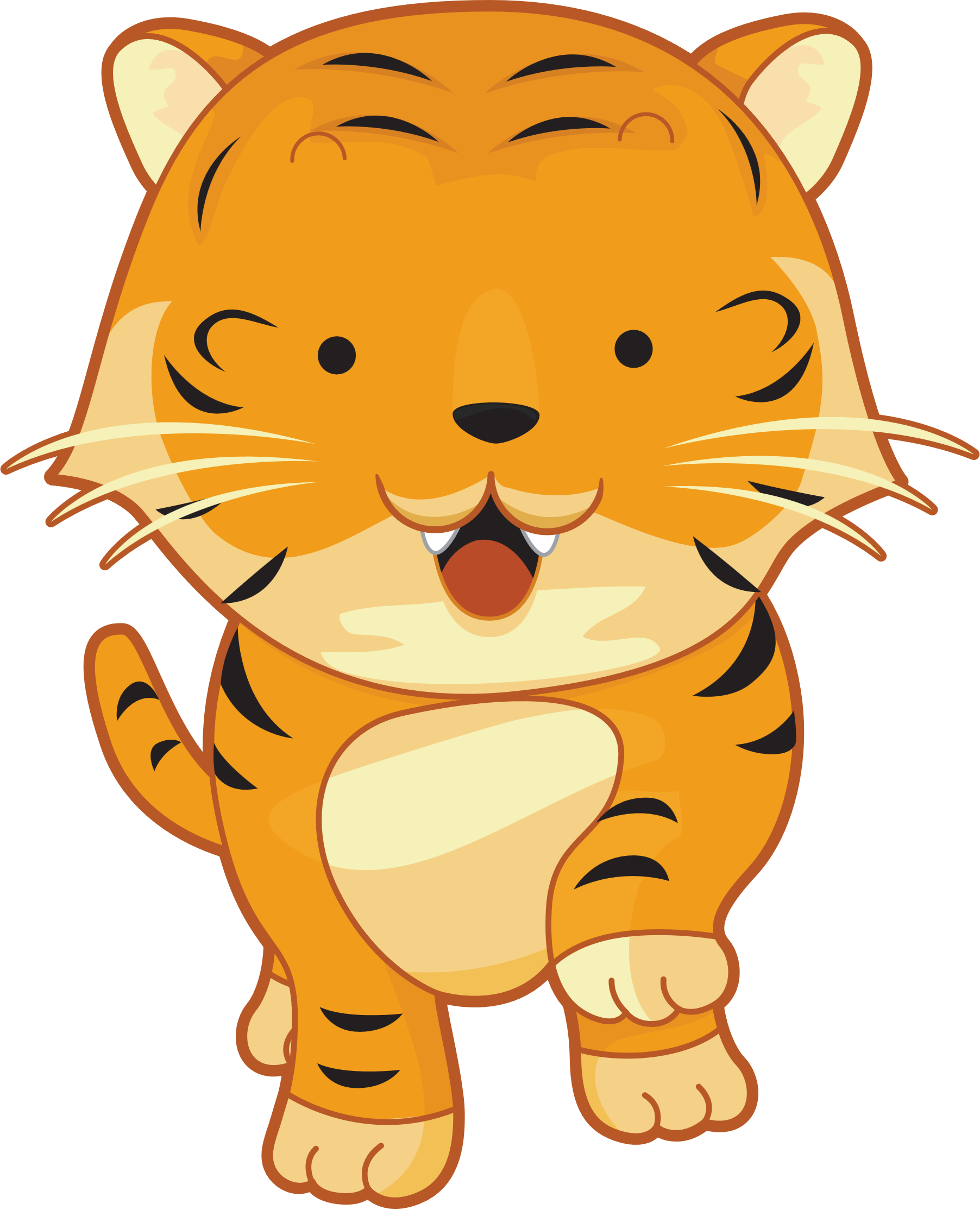 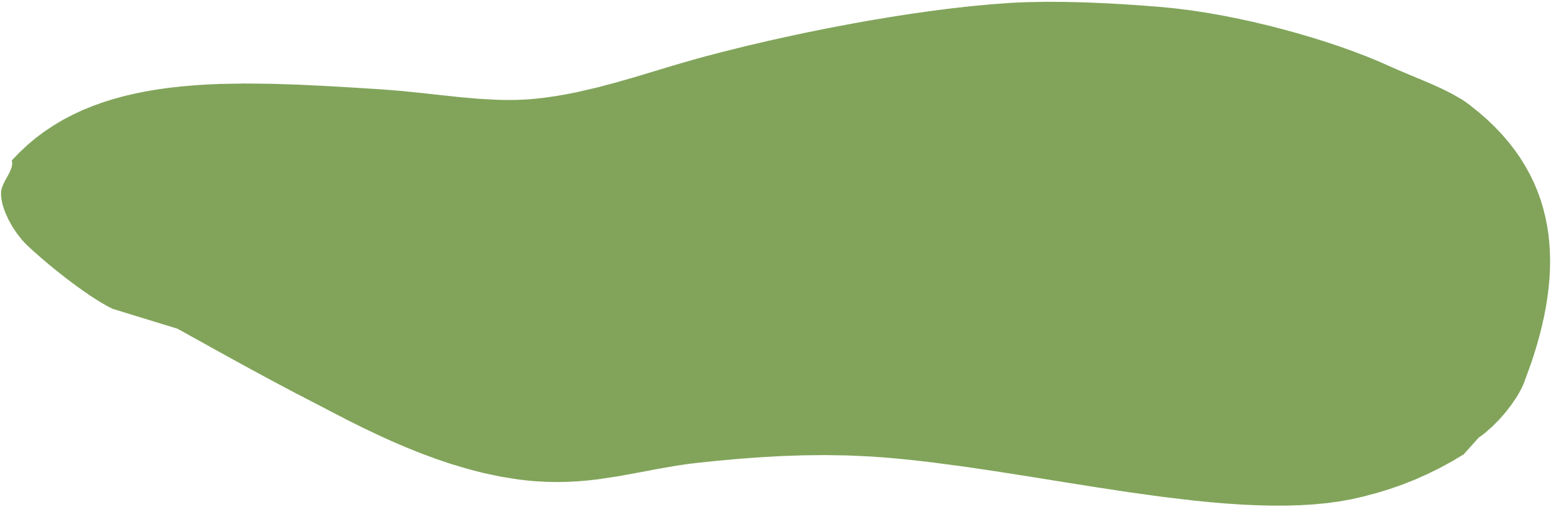 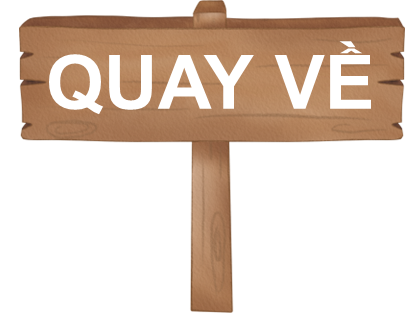 HƯỚNG DẪN VỀ NHÀ
Ghi nhớ 
kiến thức trong bài.
Hoàn thành 
các bài tập trong SBT
Chuẩn bị trước
Bài tập cuối chương I
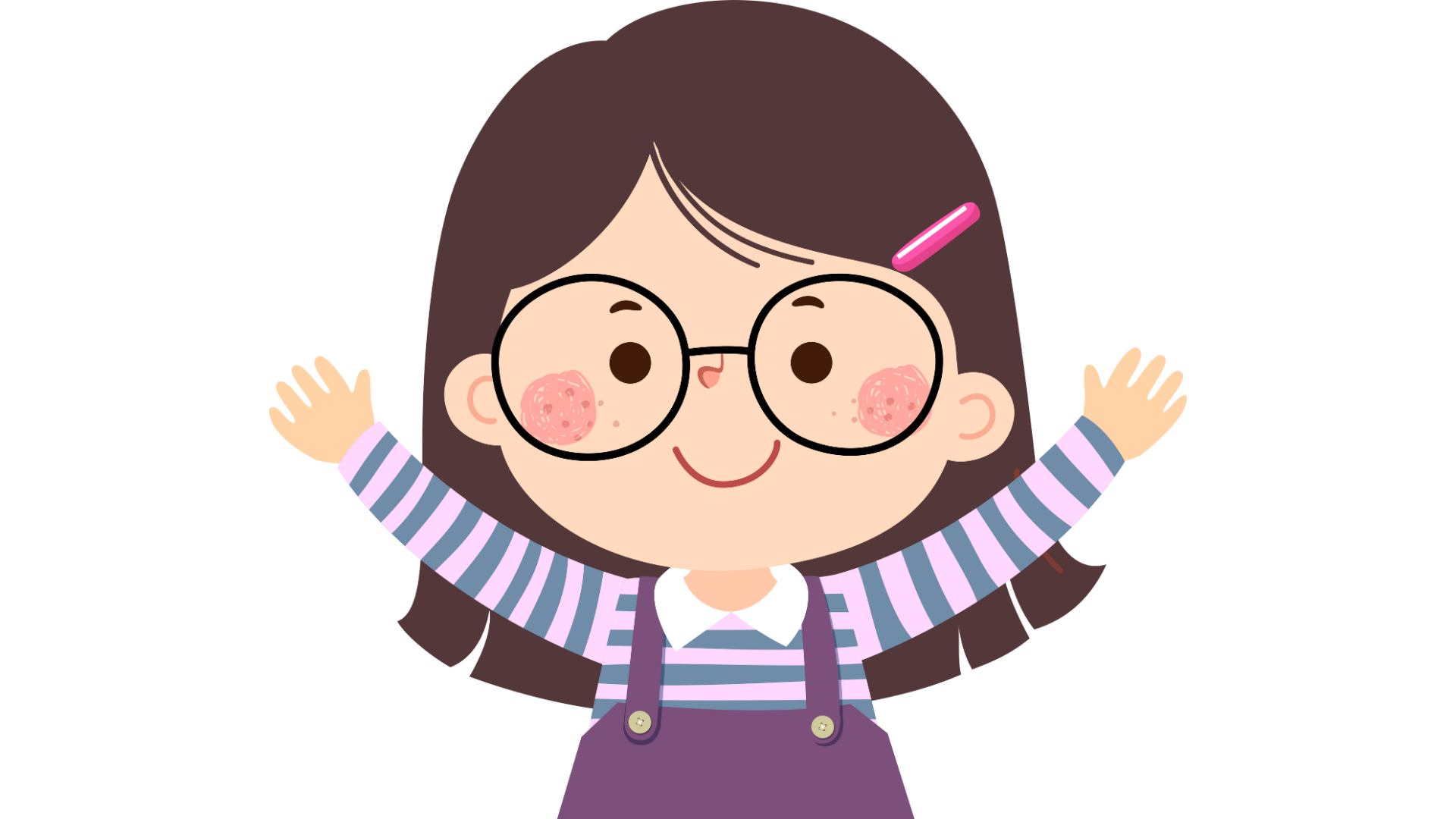 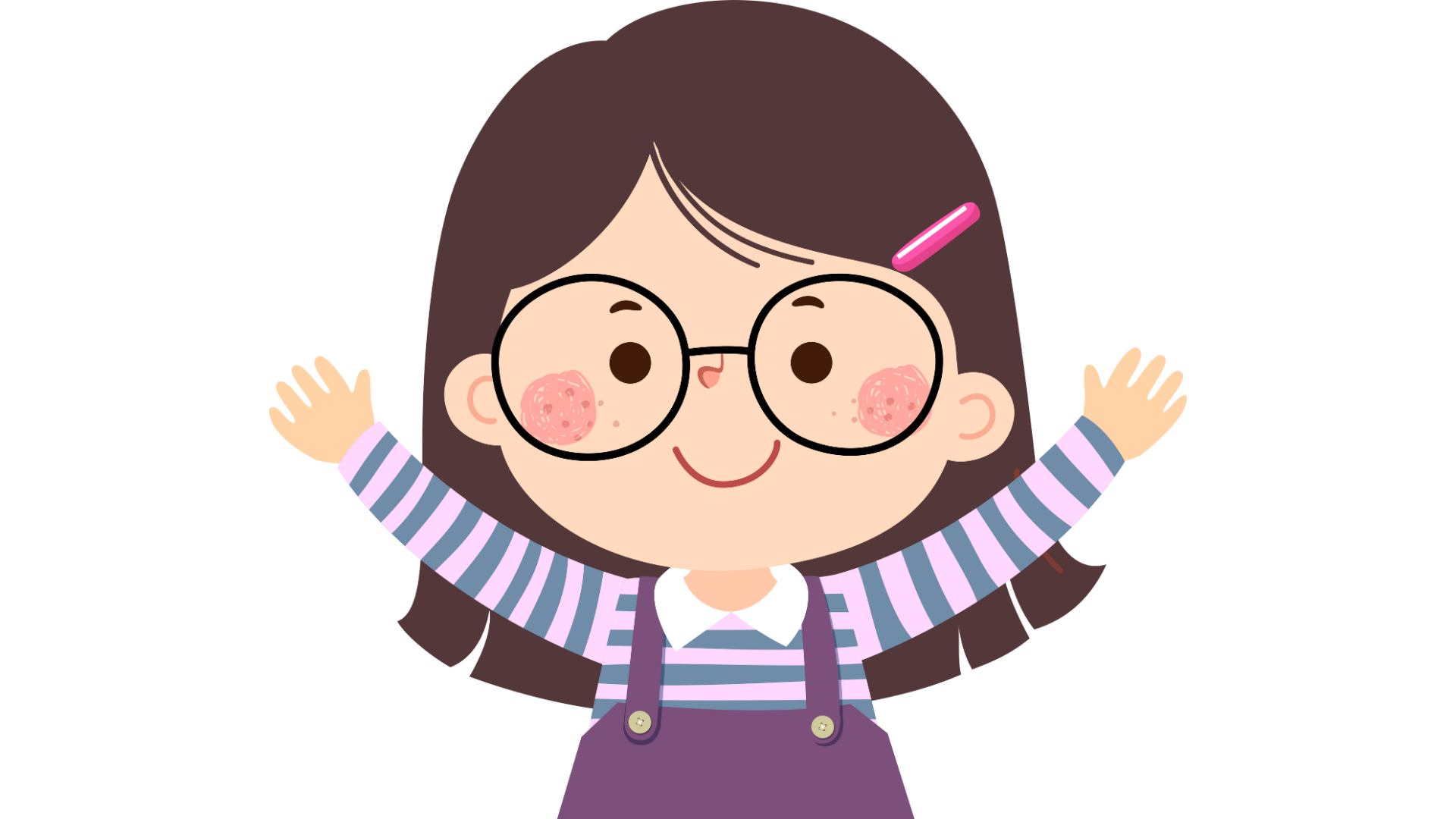 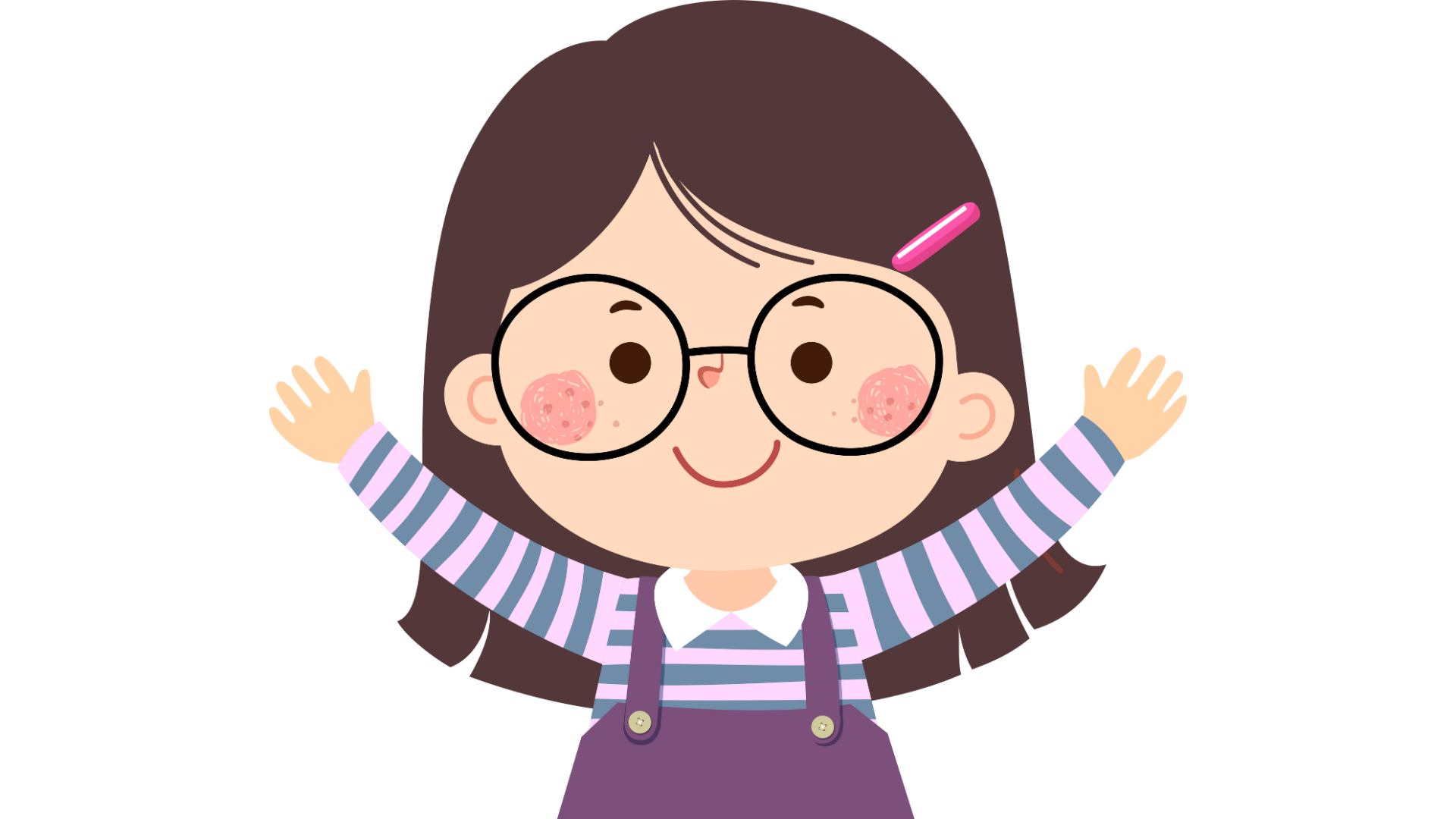 BÀI HỌC KẾT THÚC,
CẢM ƠN THẦY CÔ VÀ CÁC EM
 ĐÃ LẮNG NGHE